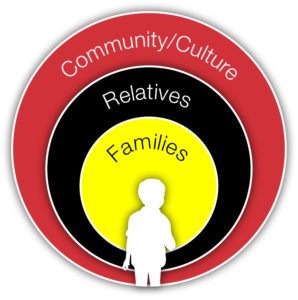 Ethics and Professionalism
Icwa conference
October 12, 2022
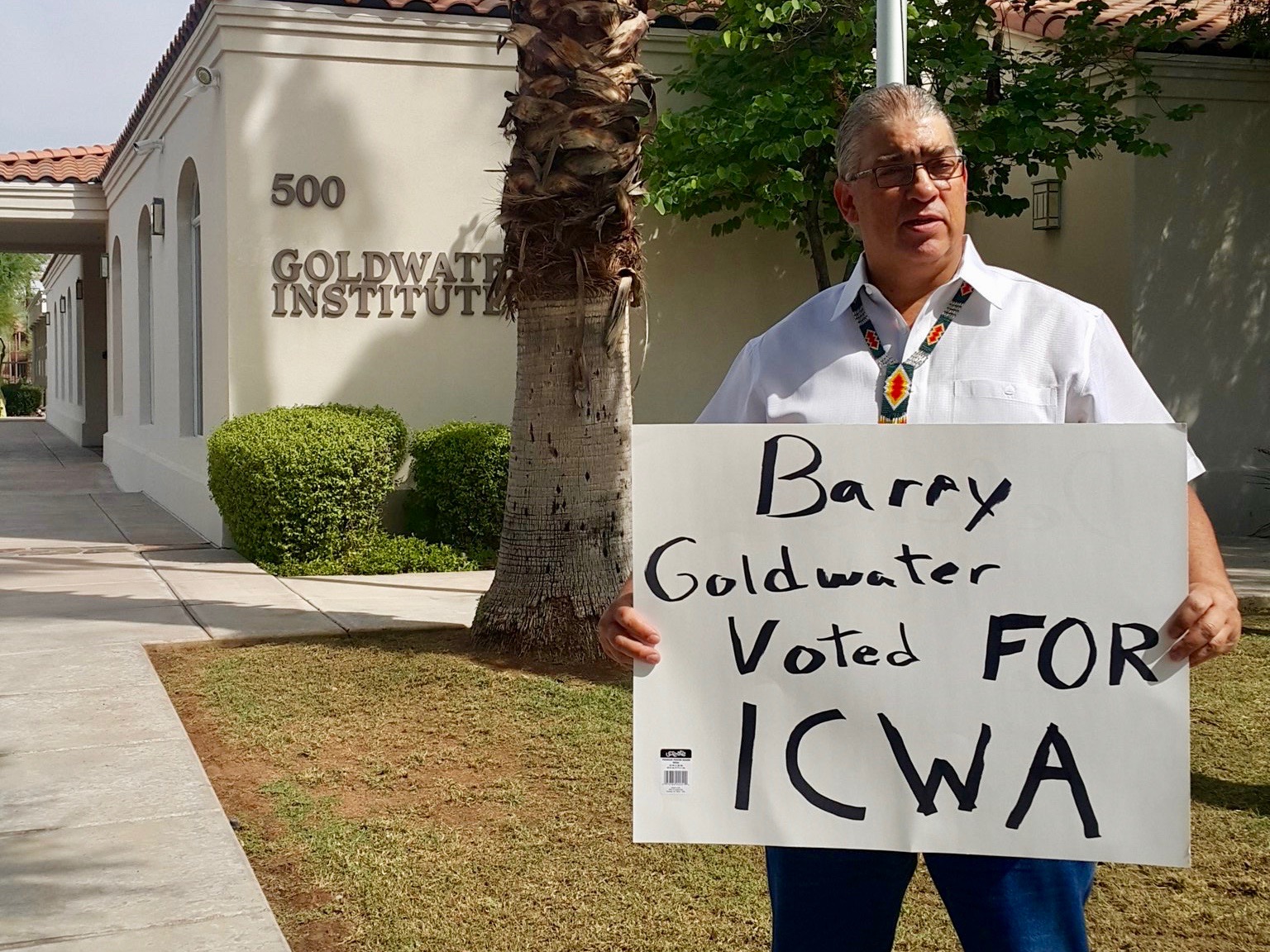 Ethics and Professionalism
Three topics: 

1. What is your role? 

2. Biases, Common Sense, and Reasonable Efforts

3.  A Different Slant on Competency
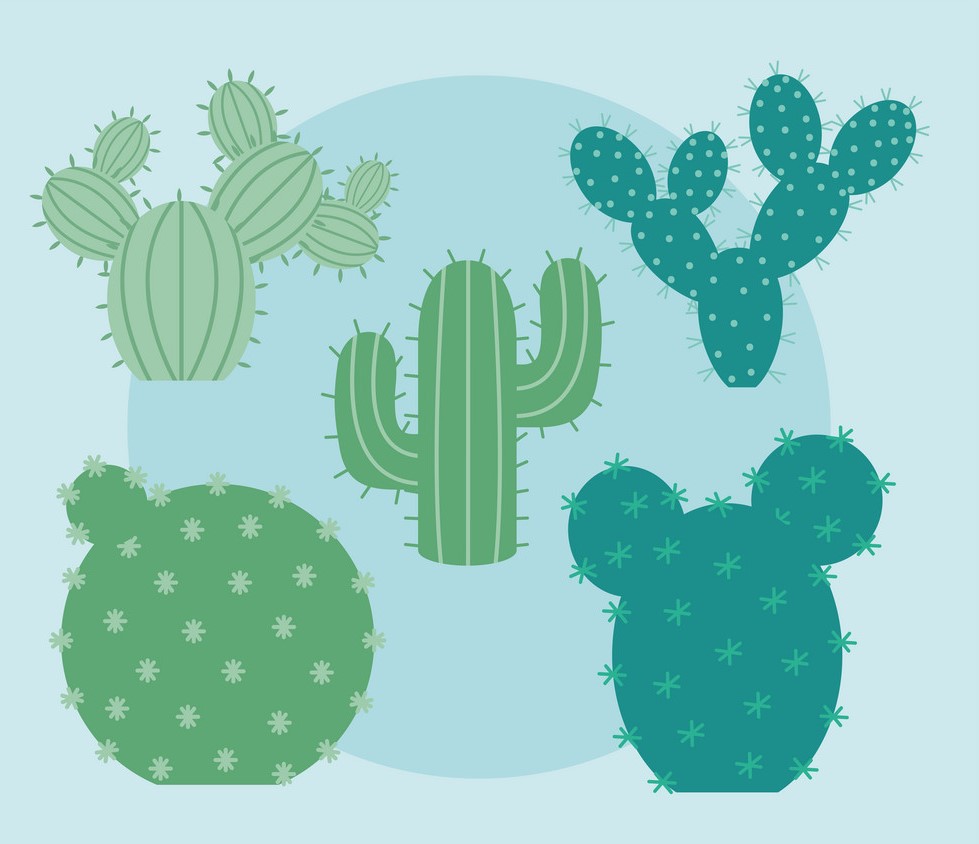 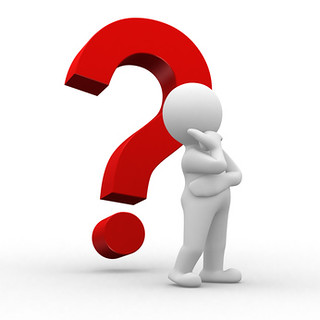 Ethics and Professionalism
What are your roles?
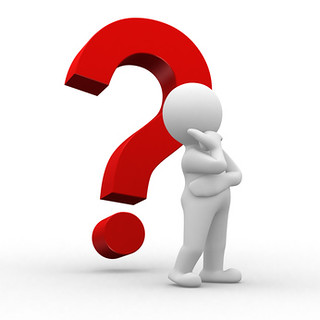 Ethics and Professionalism
What is your role?
Ethics and Professionalism
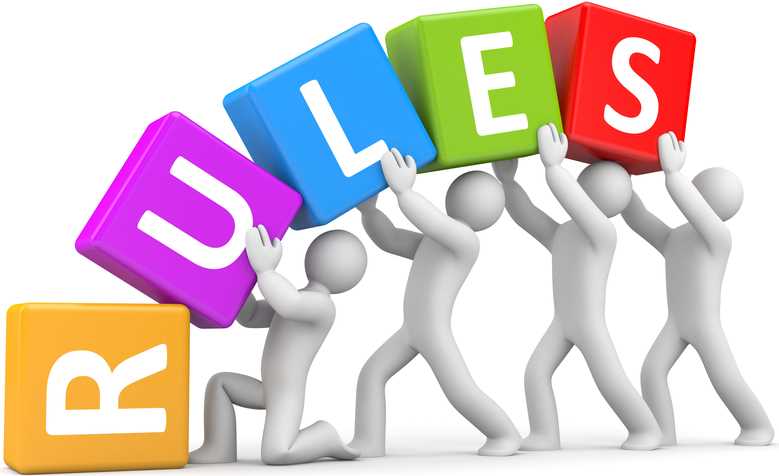 Role Rules
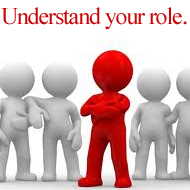 Ethics and Professionalism
Role rule #1

Understand your role
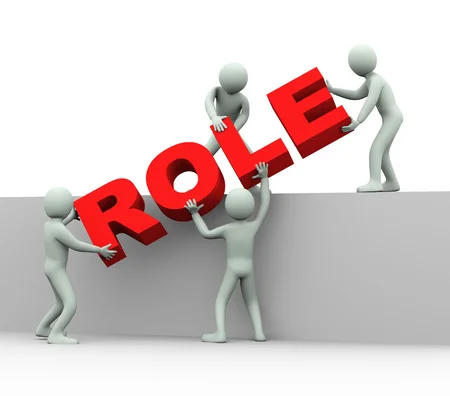 Ethics and Professionalism
Role rule #2
Your role dictates what you say, what you do, what you don’t do, what you don’t say.
Ethics and Professionalism
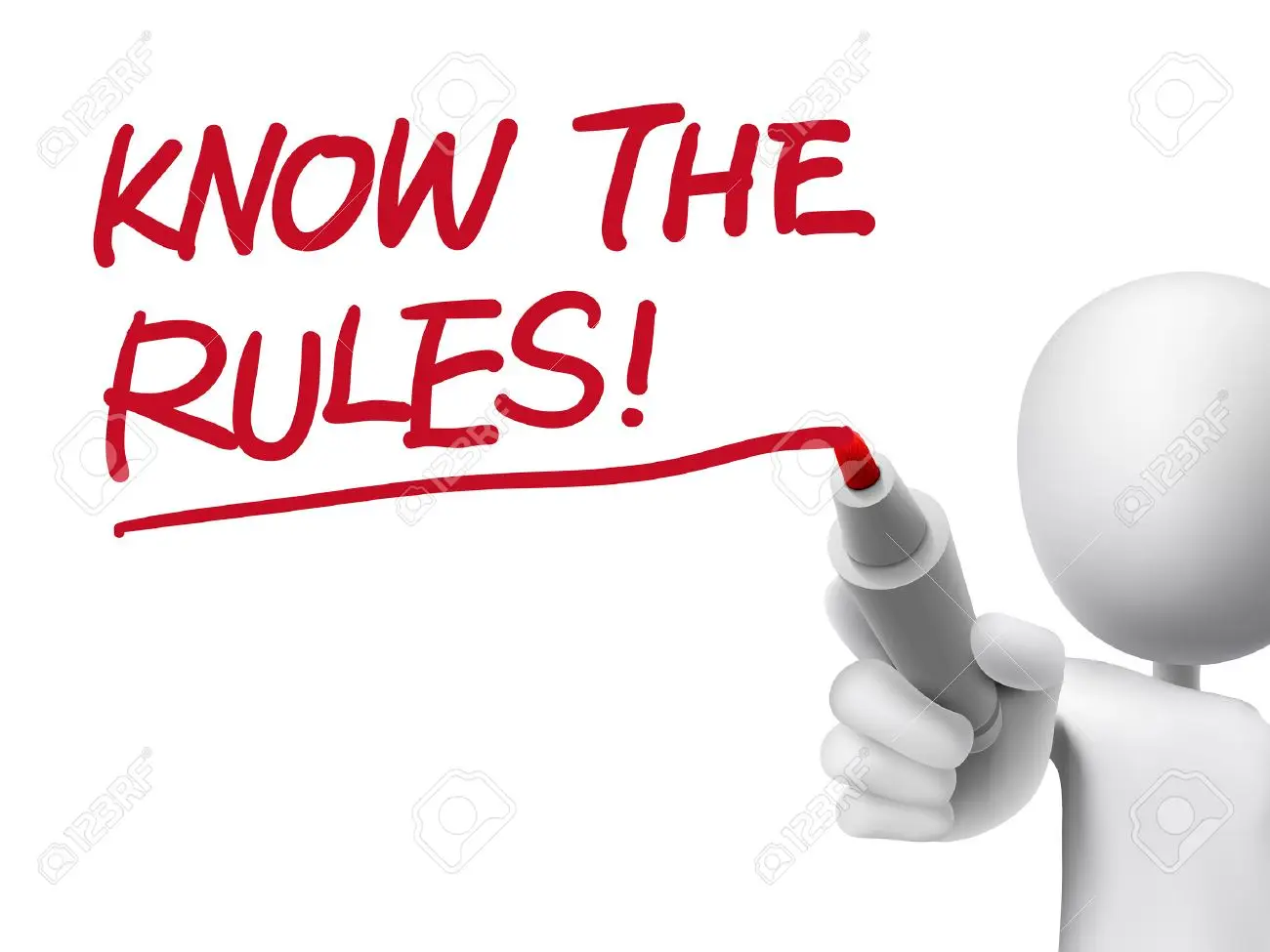 Role rule #3

Know the rules of  your role
Ethics and Professionalism
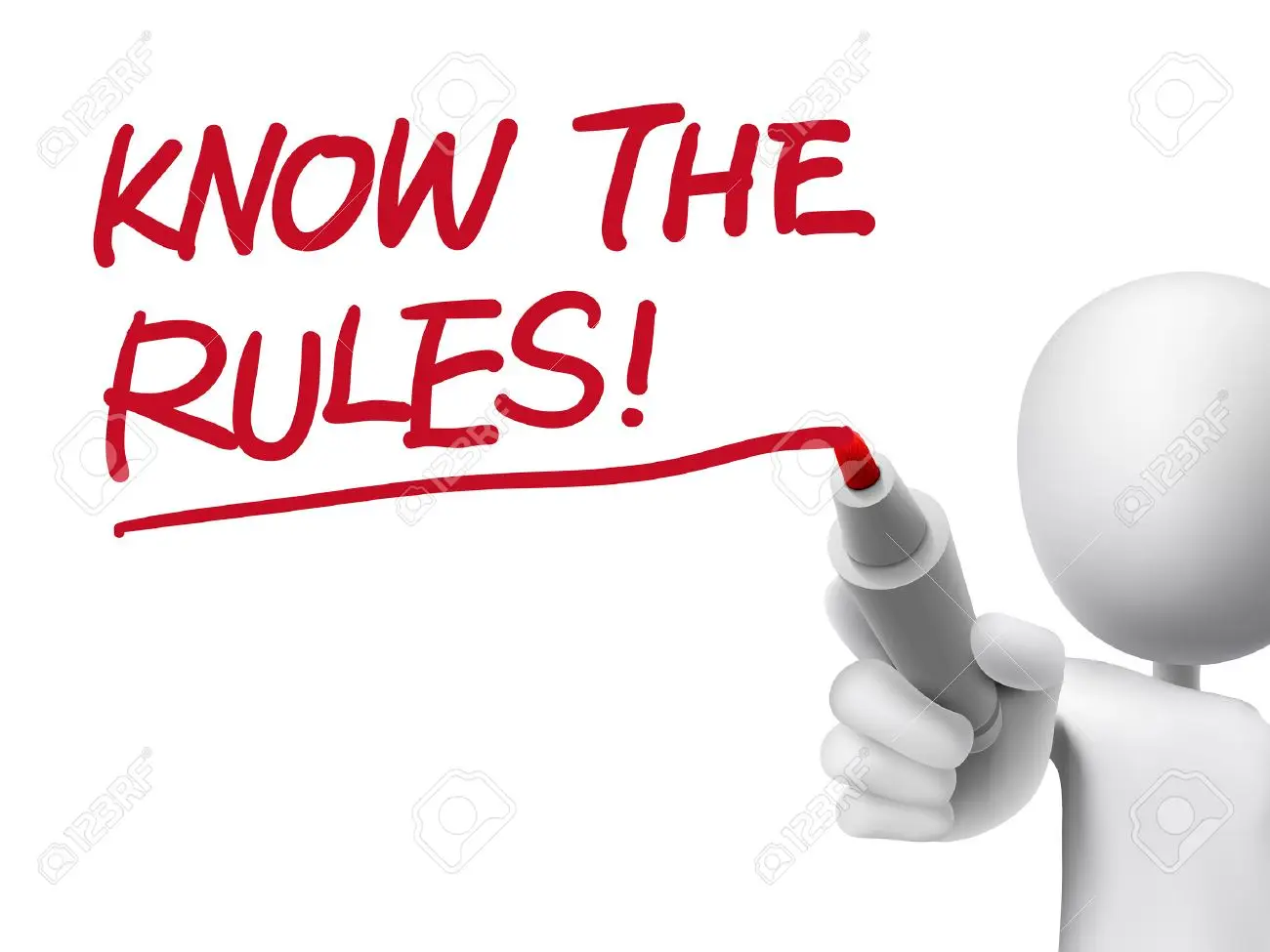 Role rule #4

Know the rules of  every other role
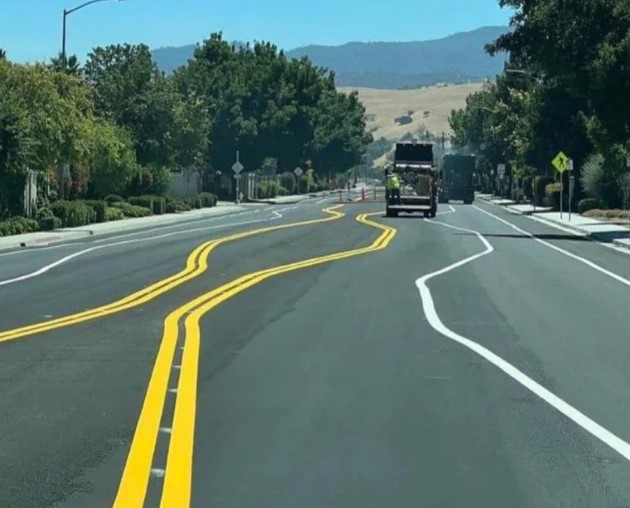 Ethics and Professionalism
Role rule #5

Stay in your lane
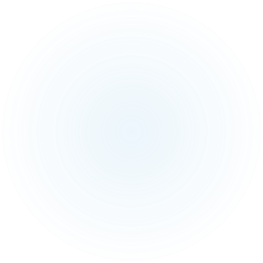 Ethics and Professionalism
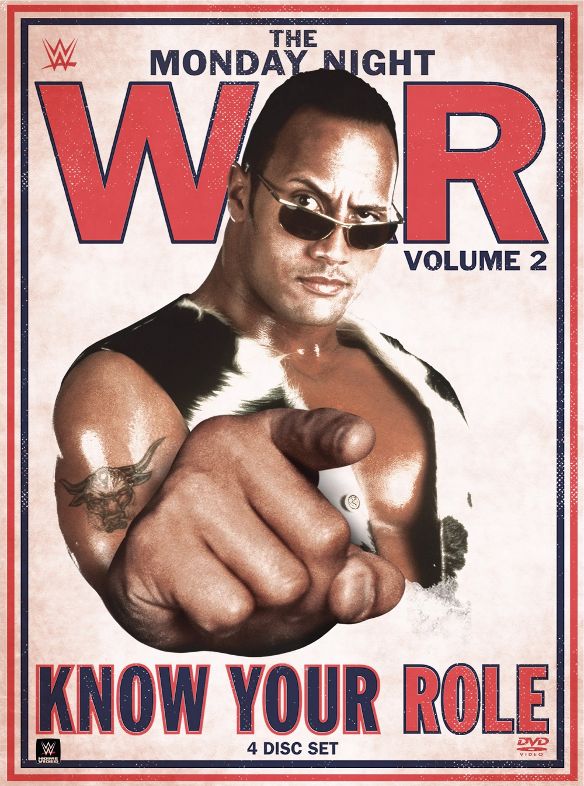 Child’s Attorney
   a.  State Court
   b.  Tribal Court
Guardian ad Litem
Parent’s Attorney
Agency Attorney
Judge
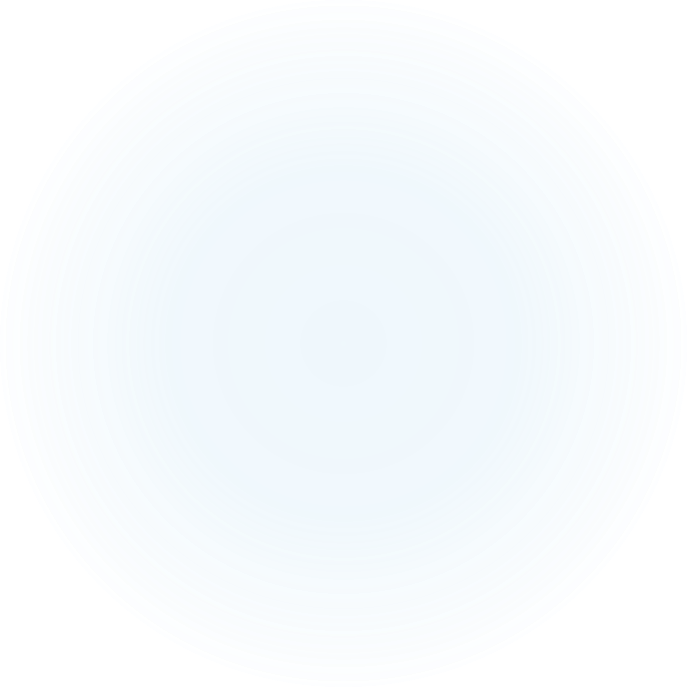 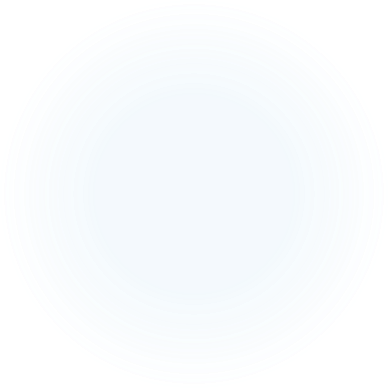 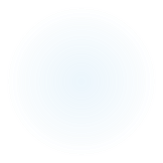 Ethics and Professionalism
Child’s Attorney

>  Normal Lawyer-client relationship
>  Client directed
>  Keep client’s secrets
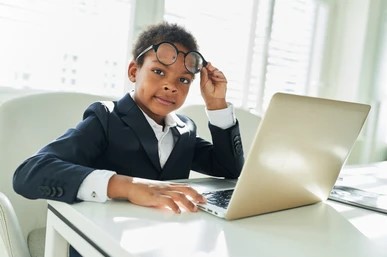 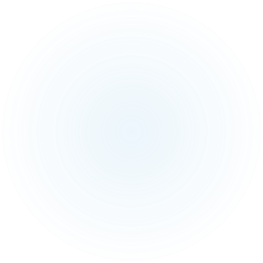 Ethics and Professionalism
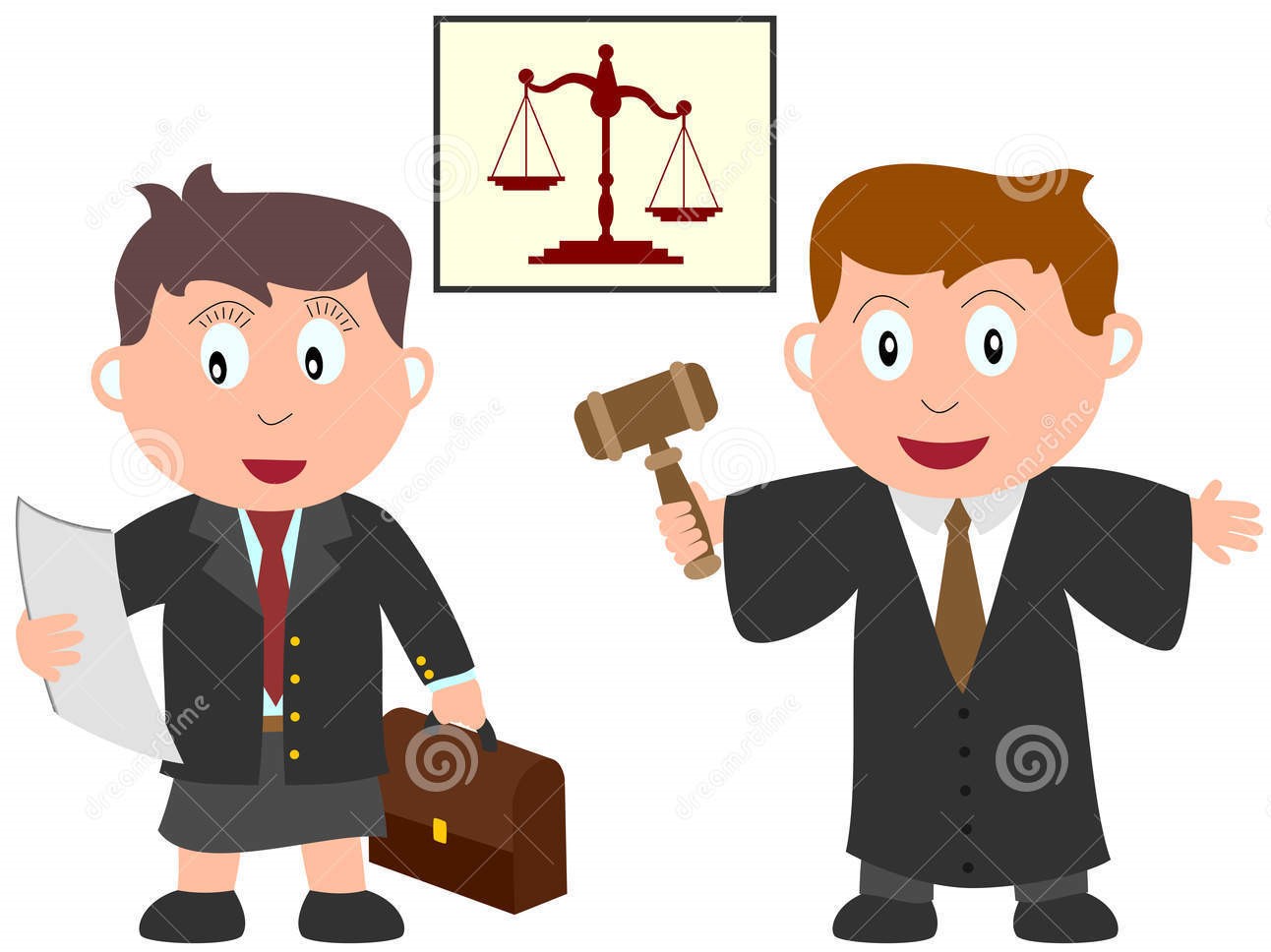 Child’s attorney in State Court – New rules!

>  Substituted judgement
  
>  Placement observer
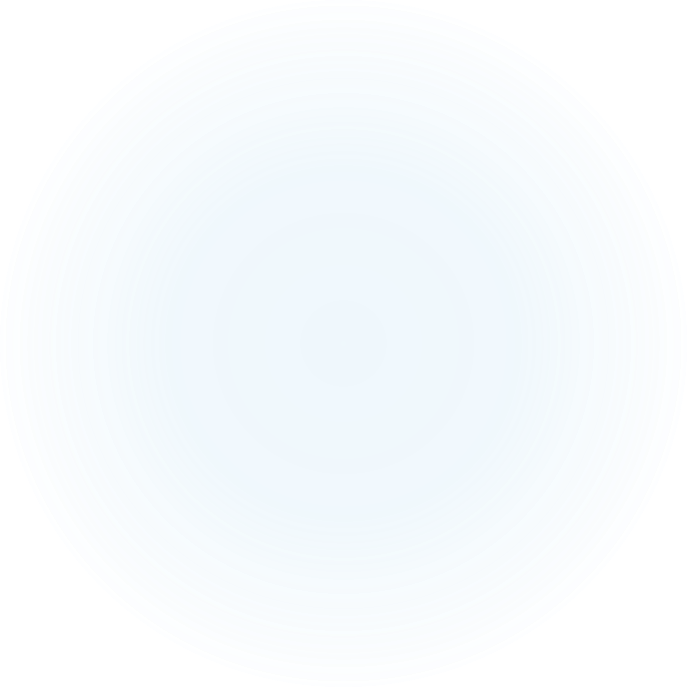 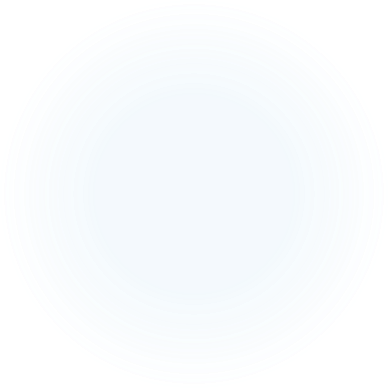 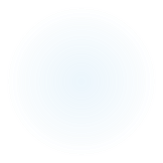 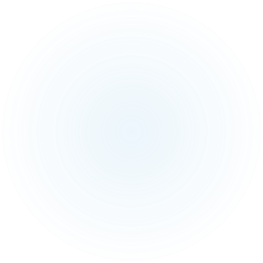 Ethics and Professionalism
New rule 306(a)(1)(b)

If a child’s  attorney cannot maintain a normal lawyer-client relationship the attorney . . .
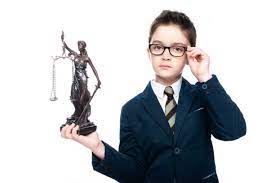 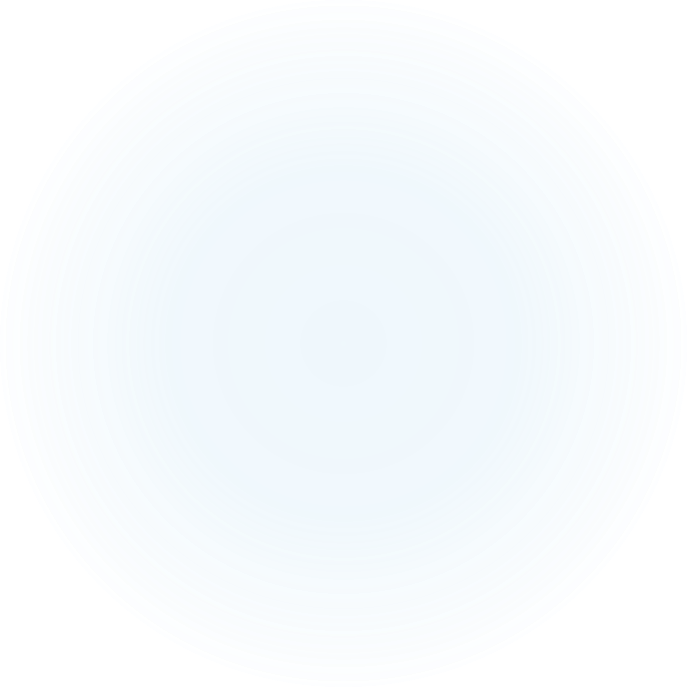 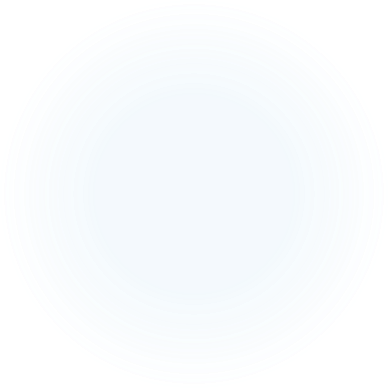 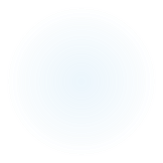 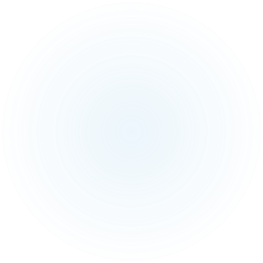 Ethics and Professionalism
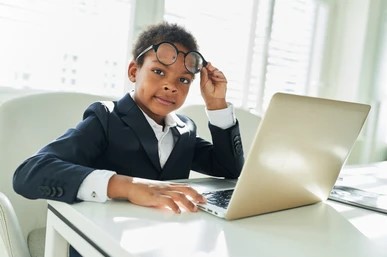 >  Normal Lawyer-client relationship
>  Client directed
>  Keep client’s secrets
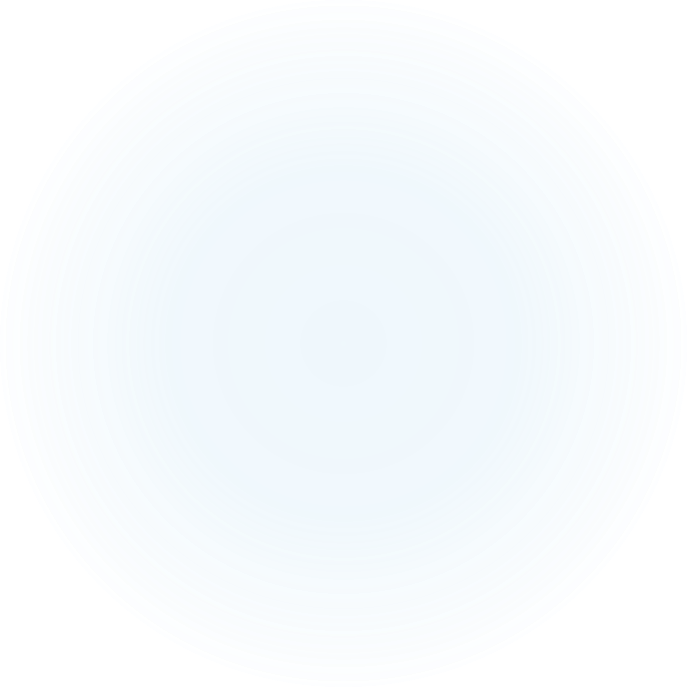 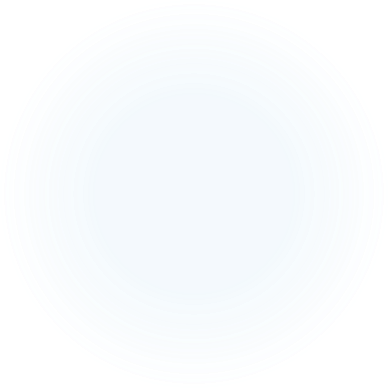 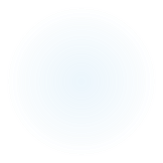 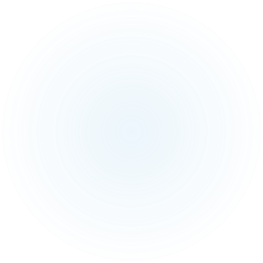 Ethics and professionalism
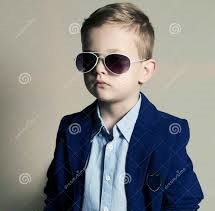 . . .must make a substituted judgment.   

What does that look like?
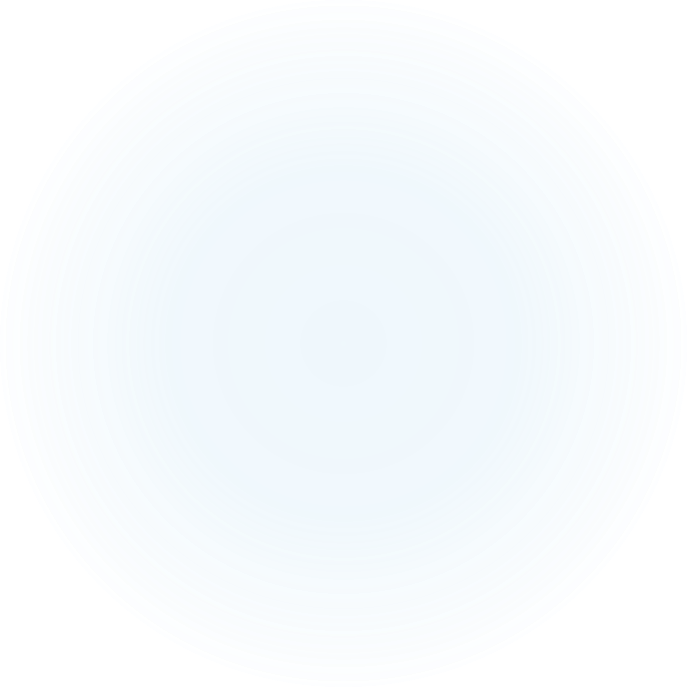 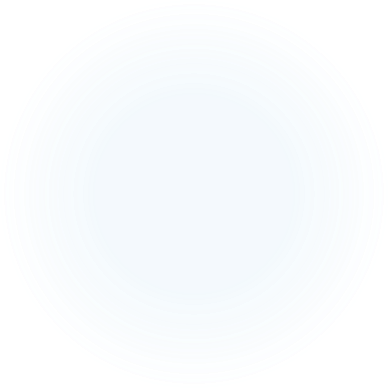 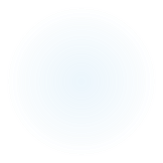 Ethics and professionalism
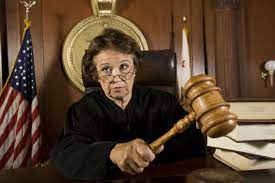 The attorney must advise the court of the determination of capacity that requires substituted judgment and any subsequent change in that determination.
A substituted judgment includes determining what the child would decide if the child was capable of making an adequately considered decision
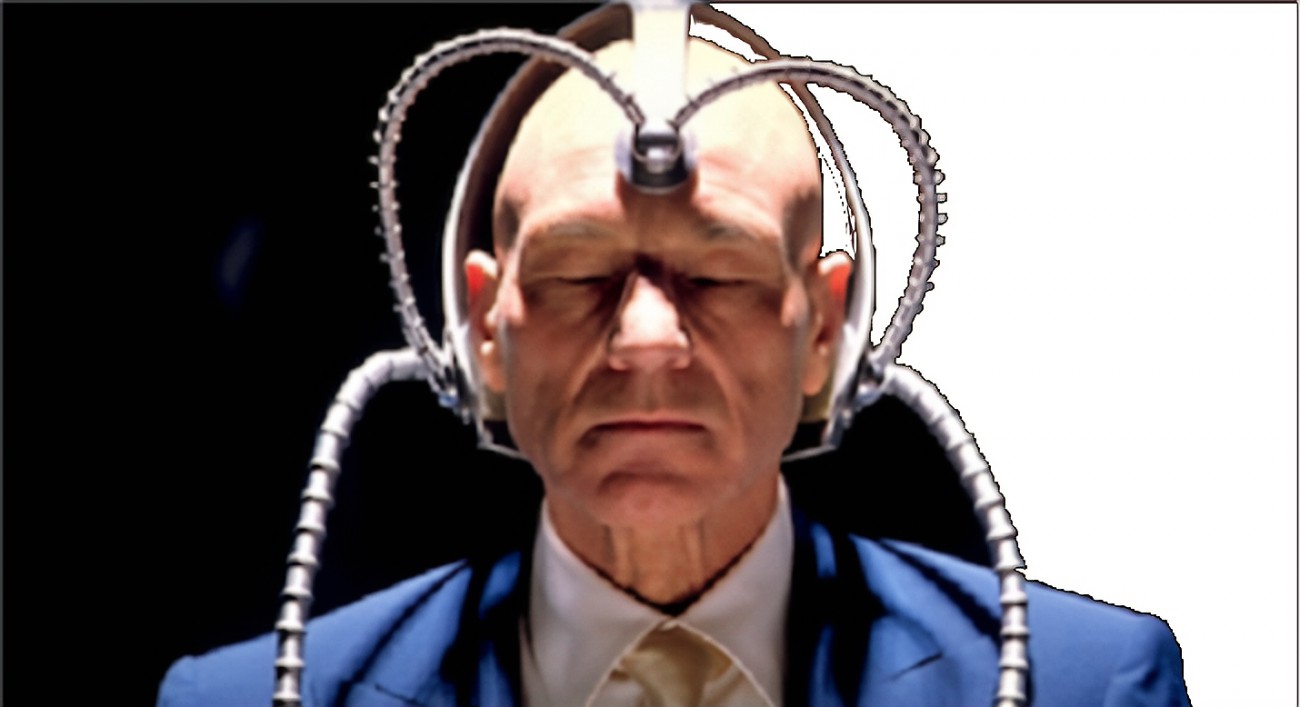 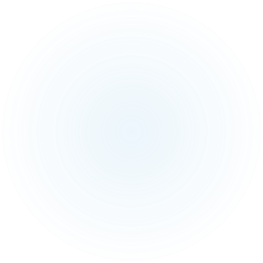 Ethics and Professionalism
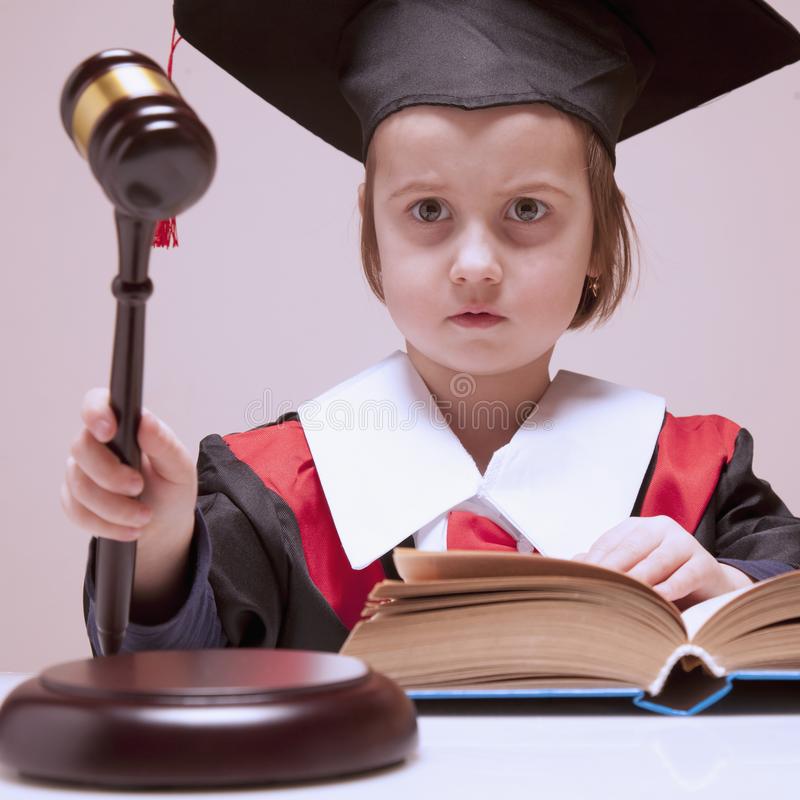 Don’t ask for a GAL, substitute your judgment. 

But tell the judge that is what you are doing and why.
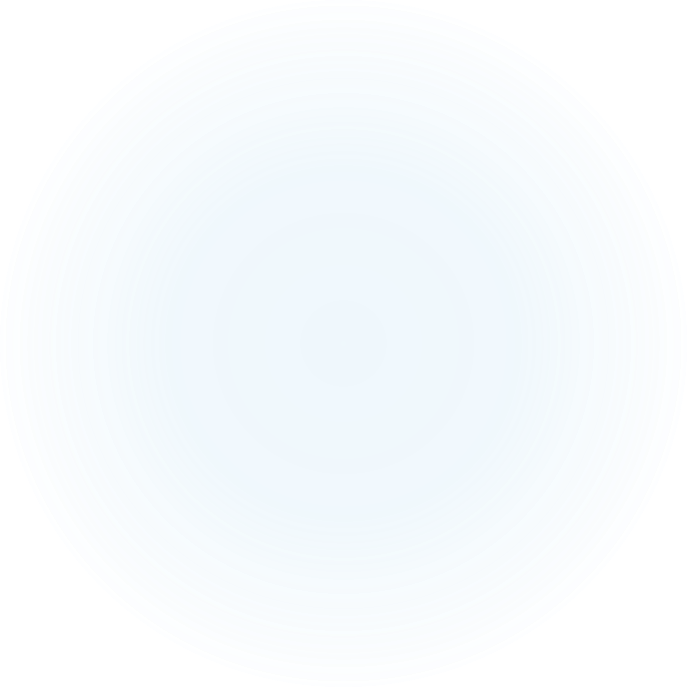 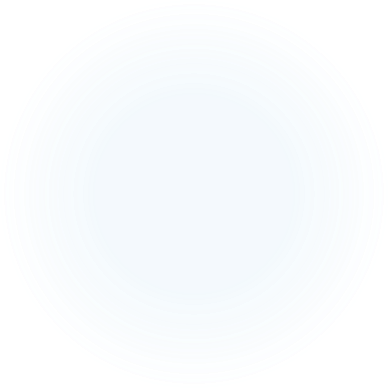 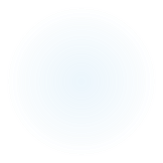 Ethics and Professionalism
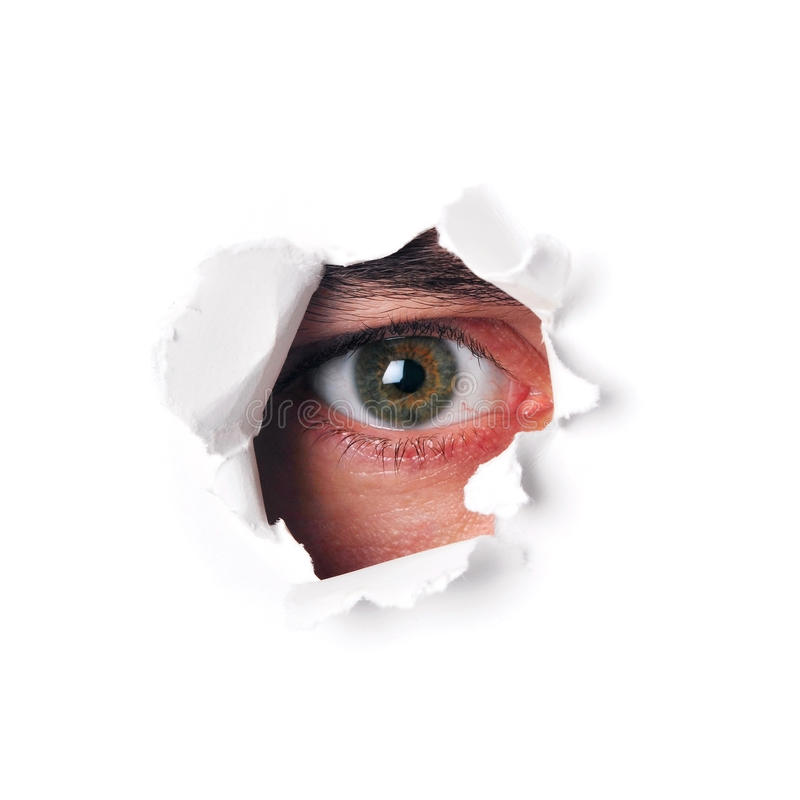 (e) . . . In all cases, if practicable and appropriate, an attorney and GAL should observe the child's residential environment and the child's interaction with the caregiver.
Ethics and Professionalism
Pop quiz:

Can children’s attorneys report to the court what they observe at the placement?
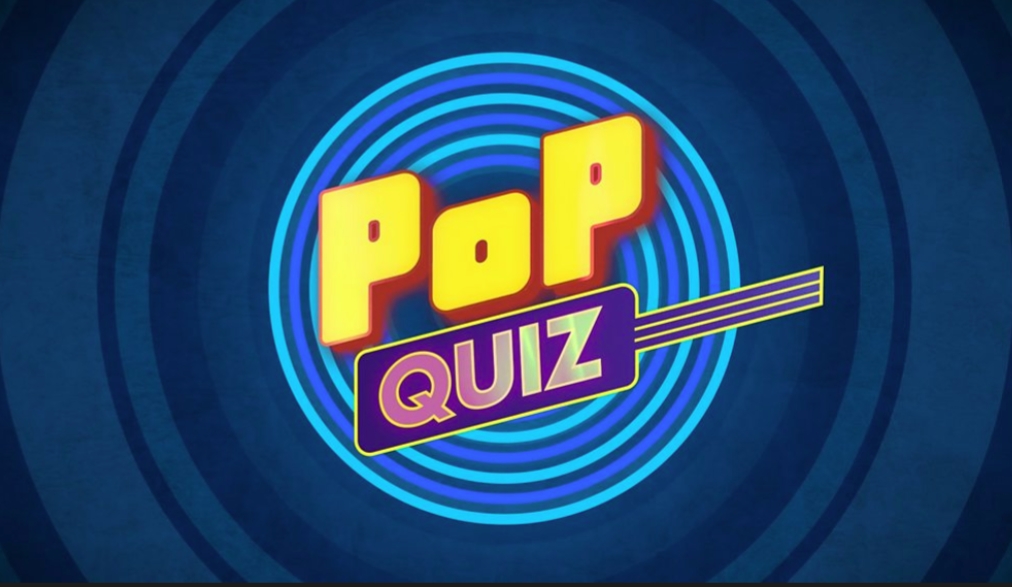 Ethics and Professionalism
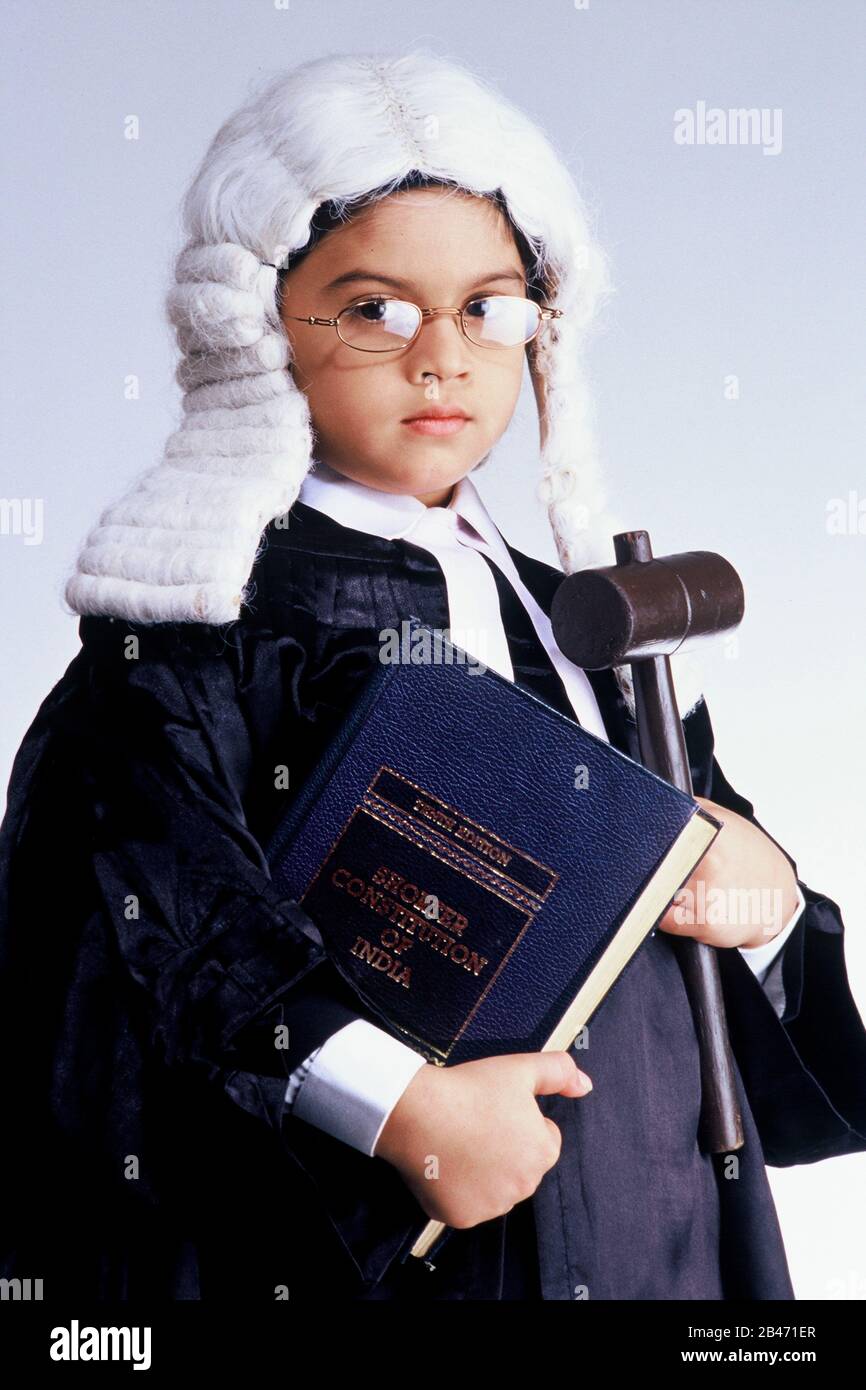 GALs can!

A child is not the GAL’s client . . .

No confidentiality
Not client directed
Substituted judgment is expected
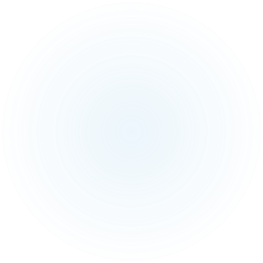 Ethics and Professionalism
Child’s attorney		    Gal

Confidentiality  					    yes					      no

Follow child’s  Wishes	      yes, if child can	           NO	    
									        communicate 

Primary loyalty		                   child						Court

Advice to								    child						court
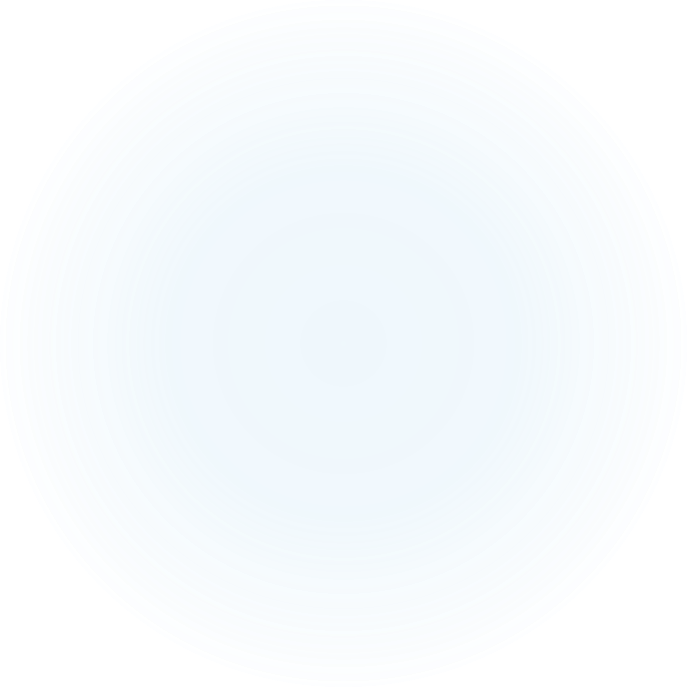 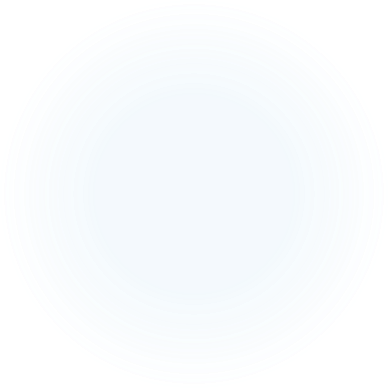 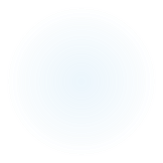 Ethics and Professionalism
Pop quiz part 2:

Kids are placed with Grandma.  Kids tell you that GM allows parents to visit in violation to court order . . .
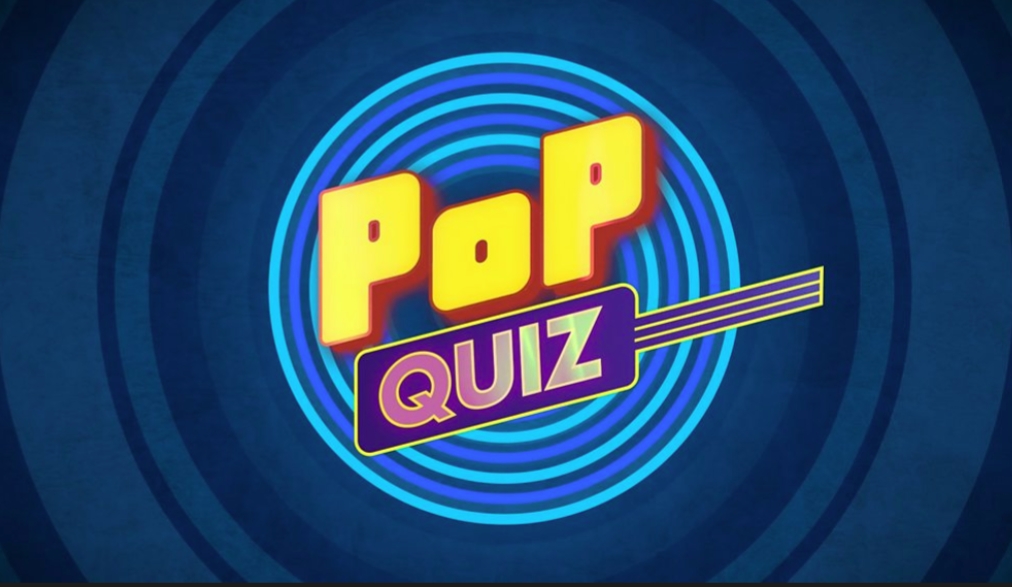 Ethics and Professionalism
Pop quiz part 2:

Kids want to stay with Grandma no matter what.
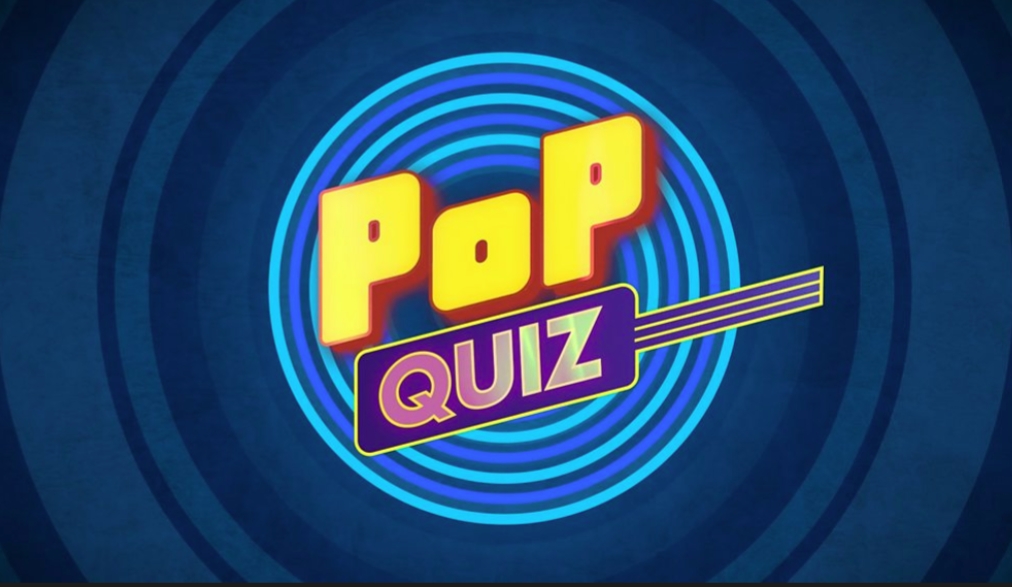 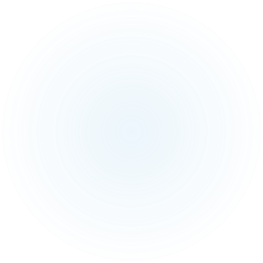 Ethics and Professionalism
What do you do if:

>  You are child’s attorney in state court?
>  You are child’s attorney in Tribal Court? 
>  You are GAL?
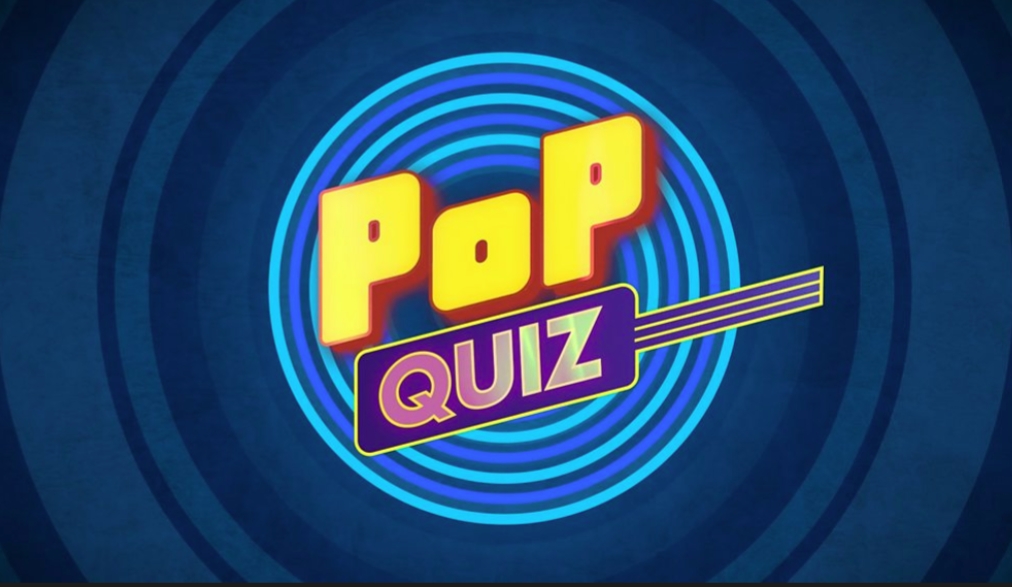 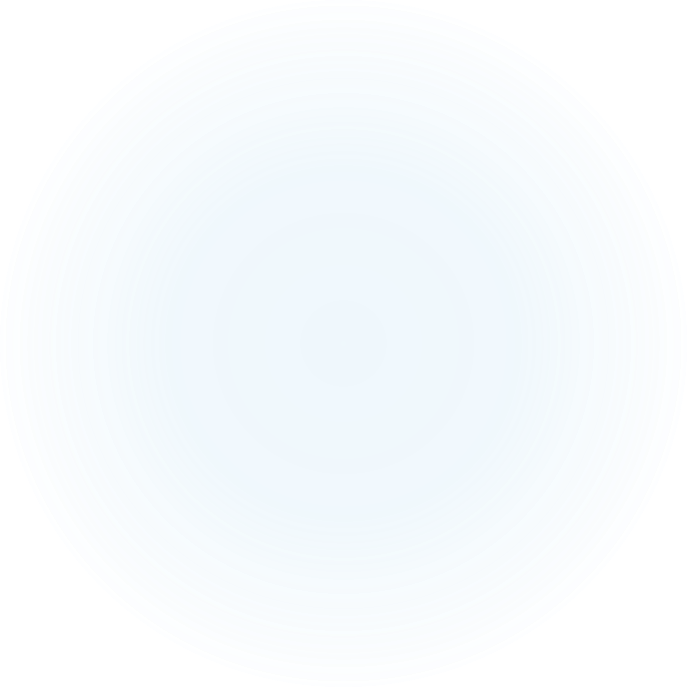 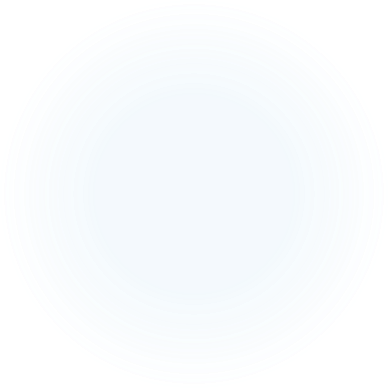 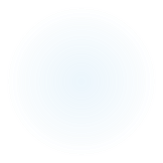 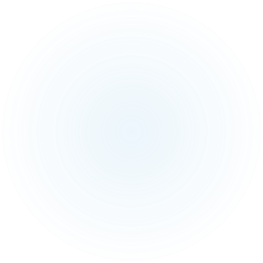 Ethics and Professionalism
Parents’ attorney’s role:

1.  Understand your client
2.  Advise them
3.  Only then, advocate
   their position
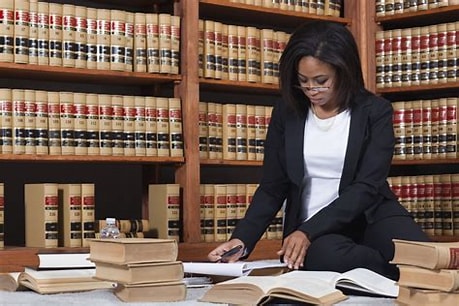 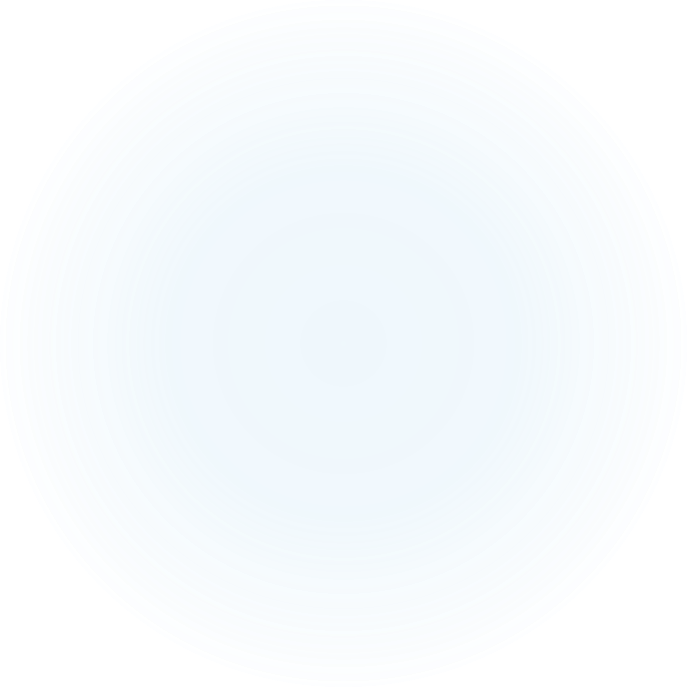 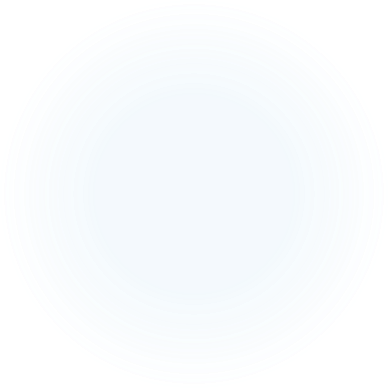 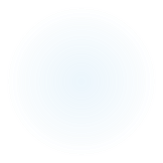 Ethics and Professionalism
Rule 2.1:
. . .  in rendering advice, a lawyer may refer not only to law but to other considerations such as moral, economic, social and political factors, that may be relevant to the client's situation.
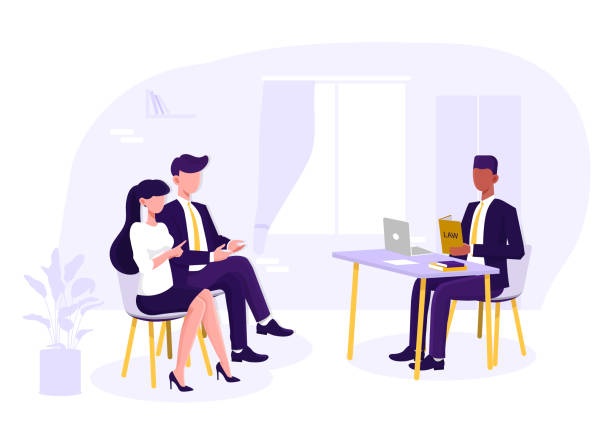 Ethics and Professionalism
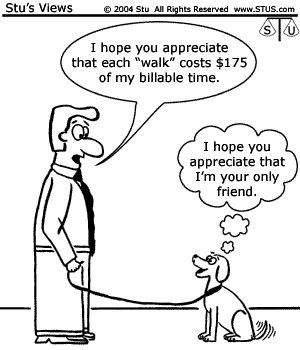 Explain what’s going on – especially “reasonable efforts” and
Ethics and Professionalism
Child And Family Team Meetings
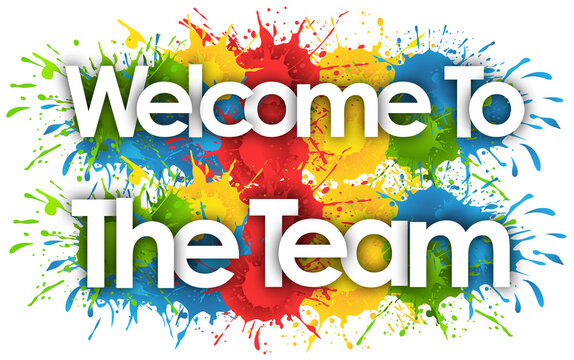 Ethics and Professionalism
Respect their Confidentiality
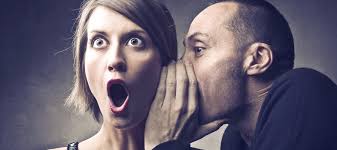 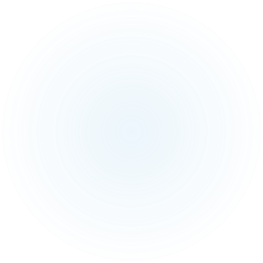 Ethics and Professionalism
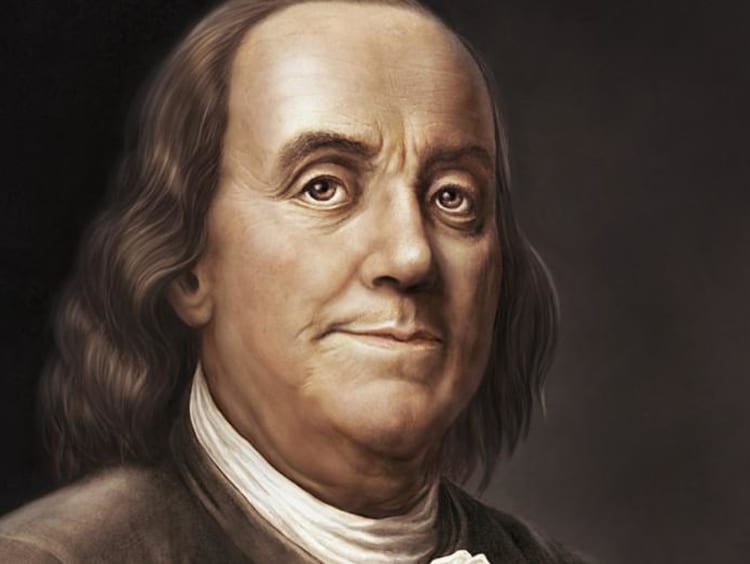 “Three may keep a secret, if two of them are dead.” 
― Benjamin Franklin
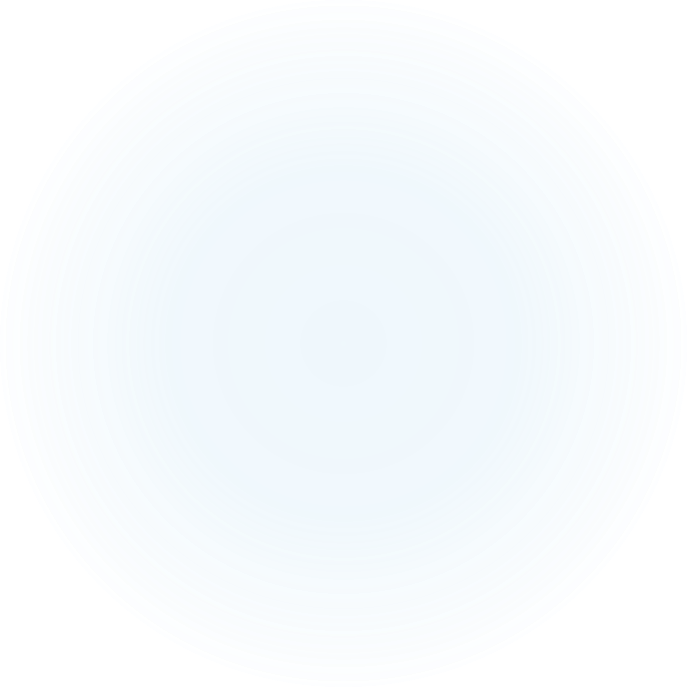 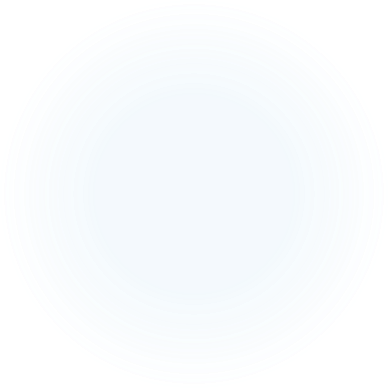 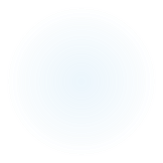 Ethics and Professionalism
Pop quiz:

What is confidential?
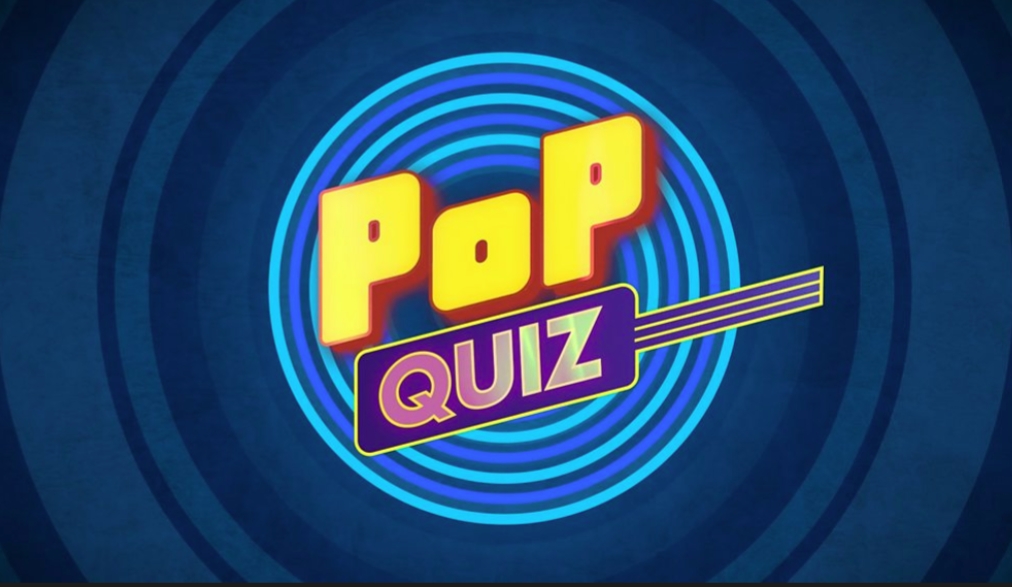 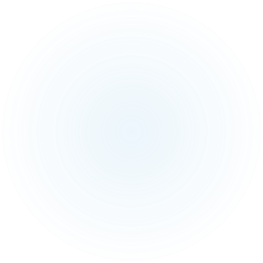 Ethics and Professionalism
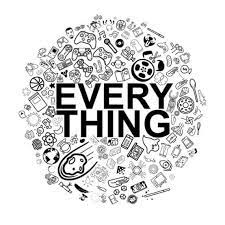 Everything!!!
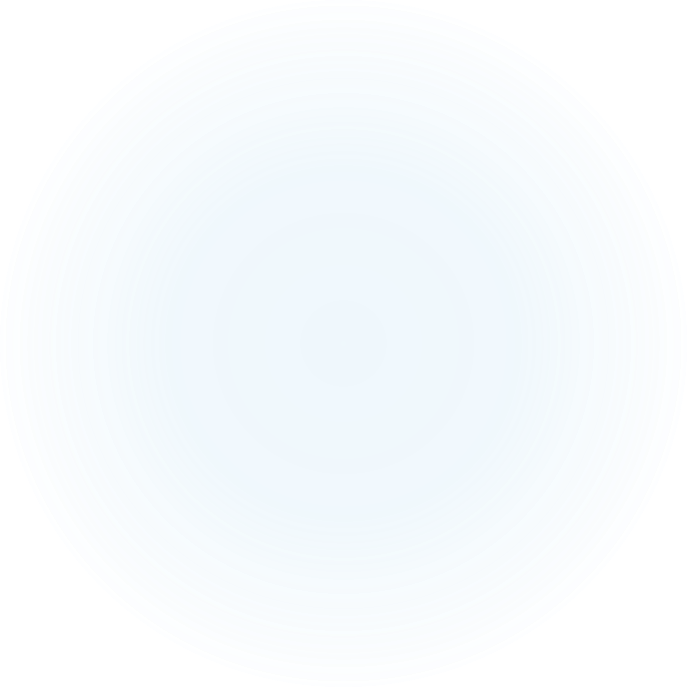 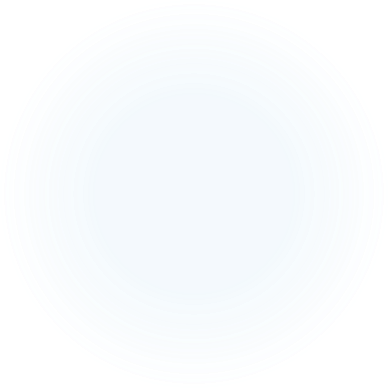 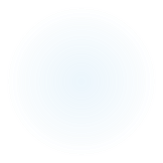 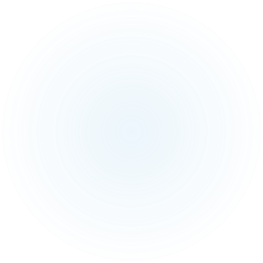 Ethics and Professionalism
>  Address
>  Marital status
>  Names of children
>  Their financial status
>  Color of their socks
>  What they like on pizza
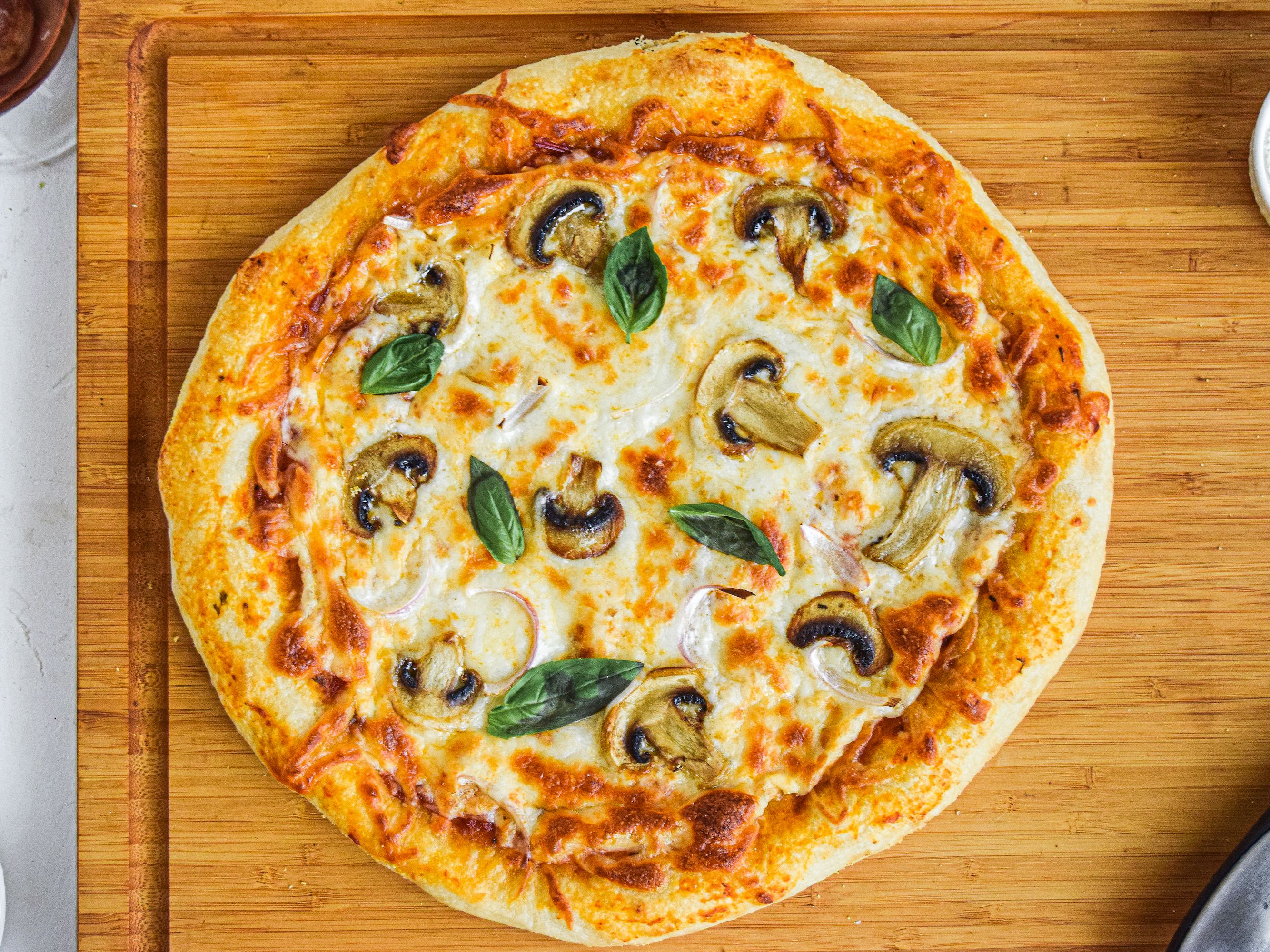 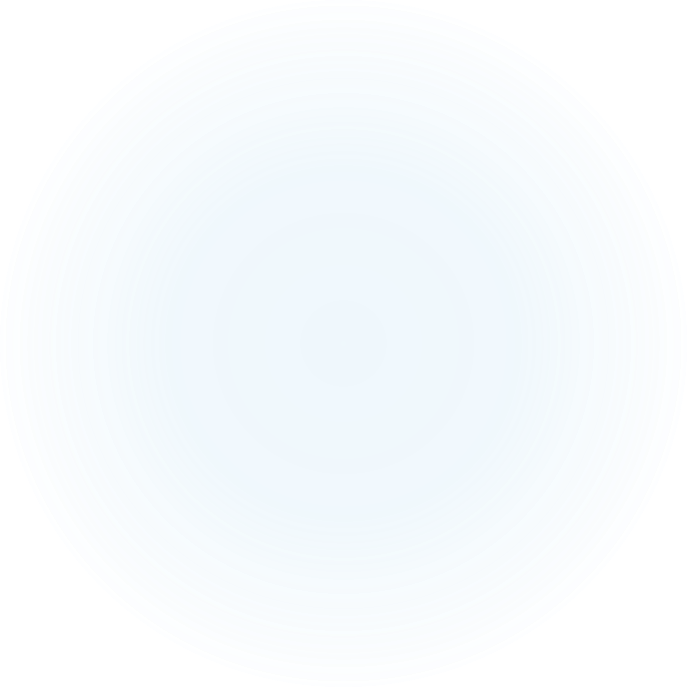 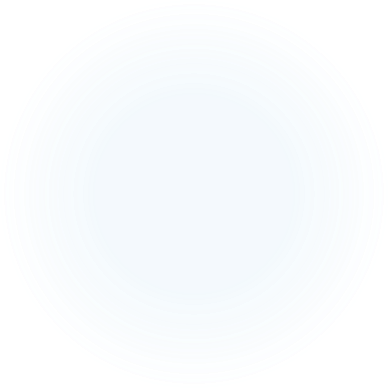 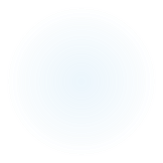 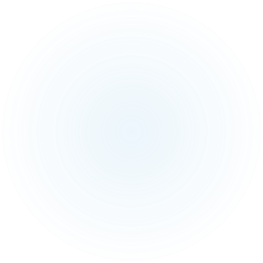 No matter what the source!
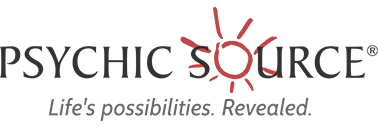 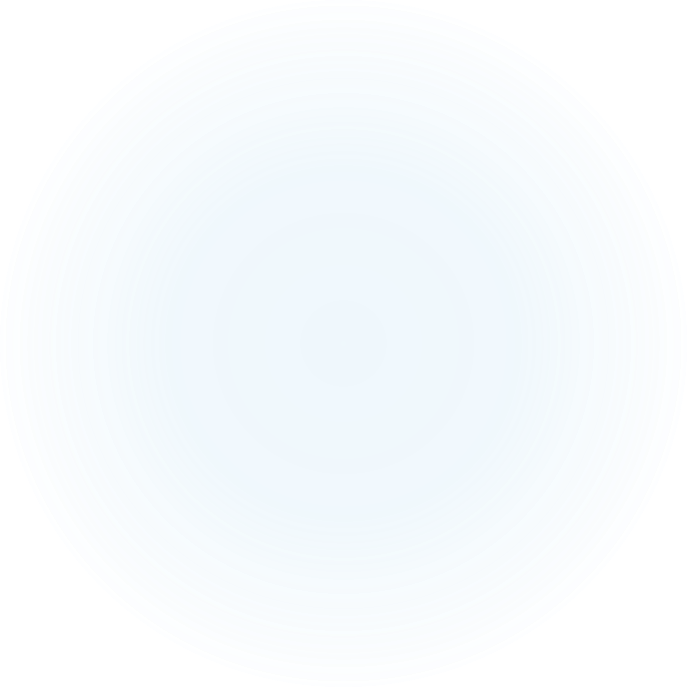 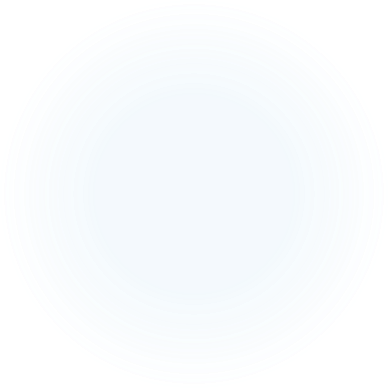 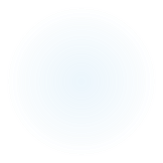 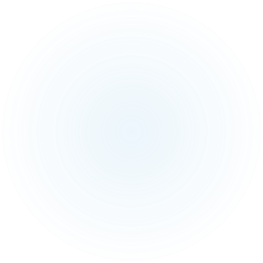 Ethics and Professionalism
Agency Attorney’s role

1.  Who is your client?   
2.  Who speaks for your client? 
3.  Whom do you advise?
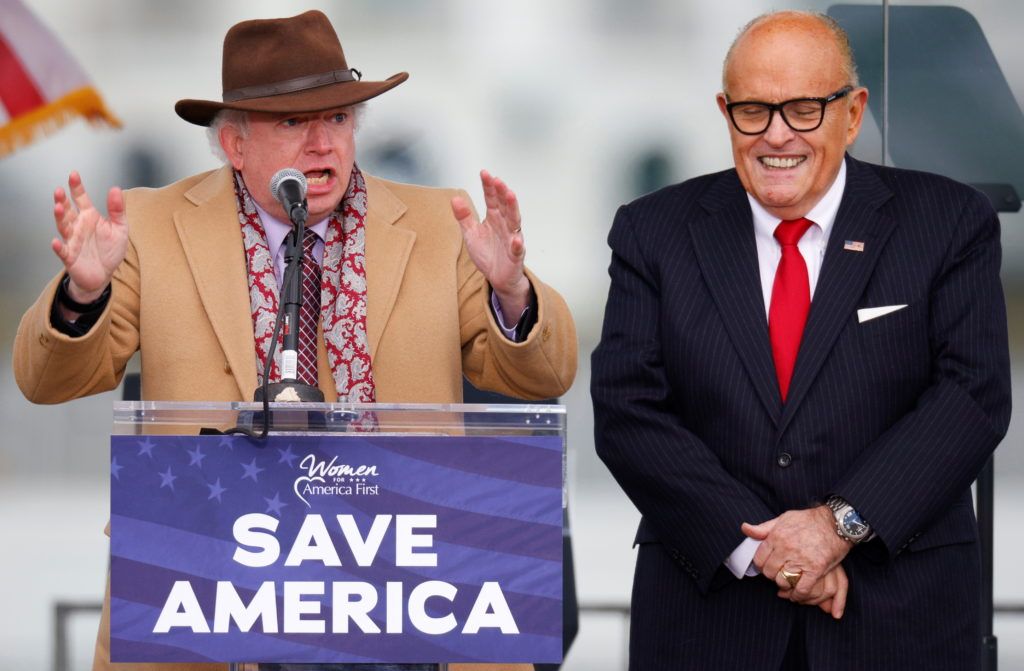 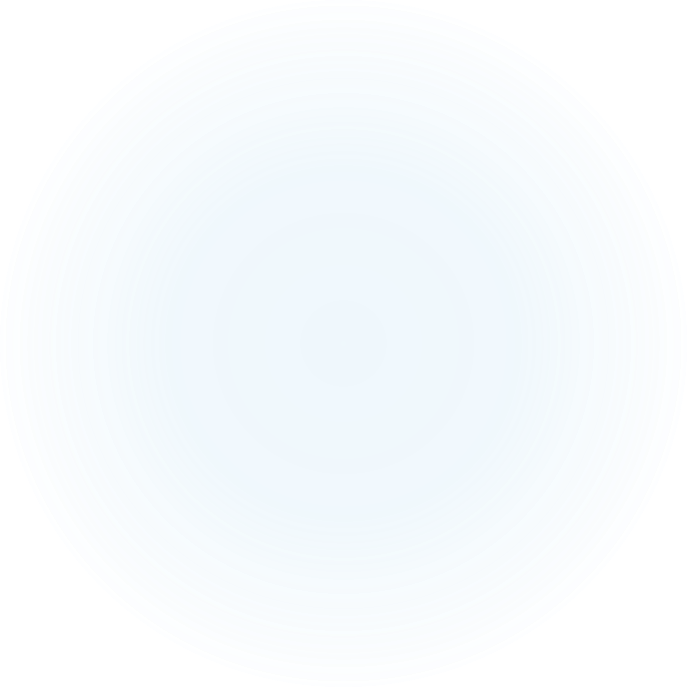 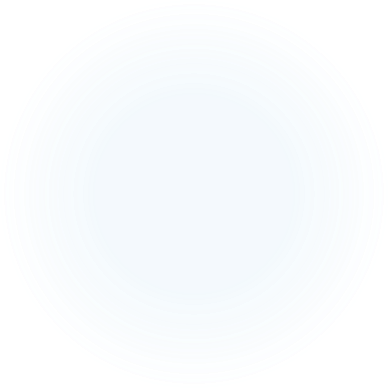 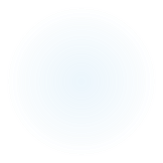 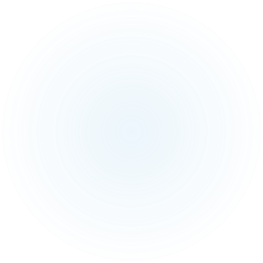 Ethics and Professionalism
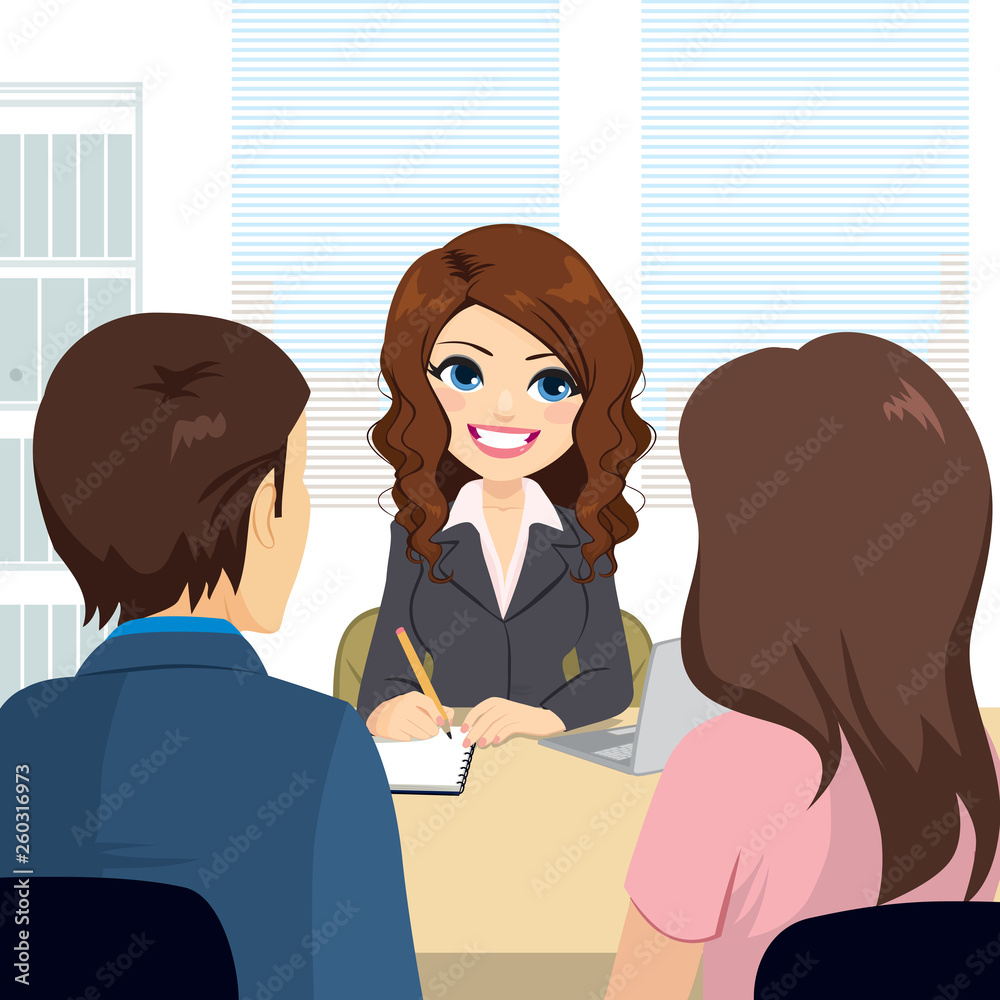 Advising an Agency Client
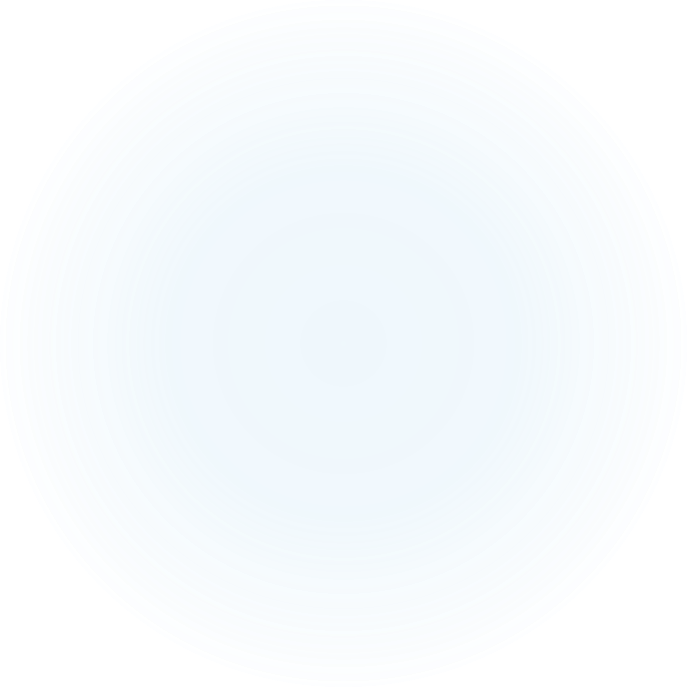 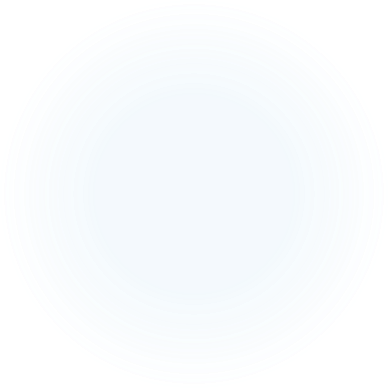 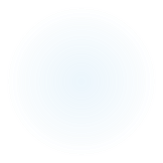 Ethics and Professionalism
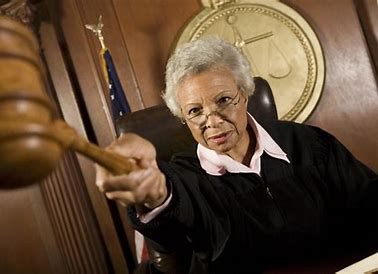 Judges
	
Be Fair
Look Fair
Listen
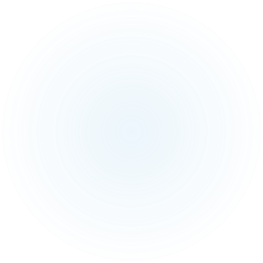 Ethics and Professionalism
Due process is 

Notice and the opportunity to be heard
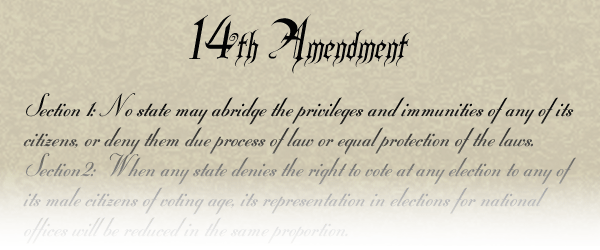 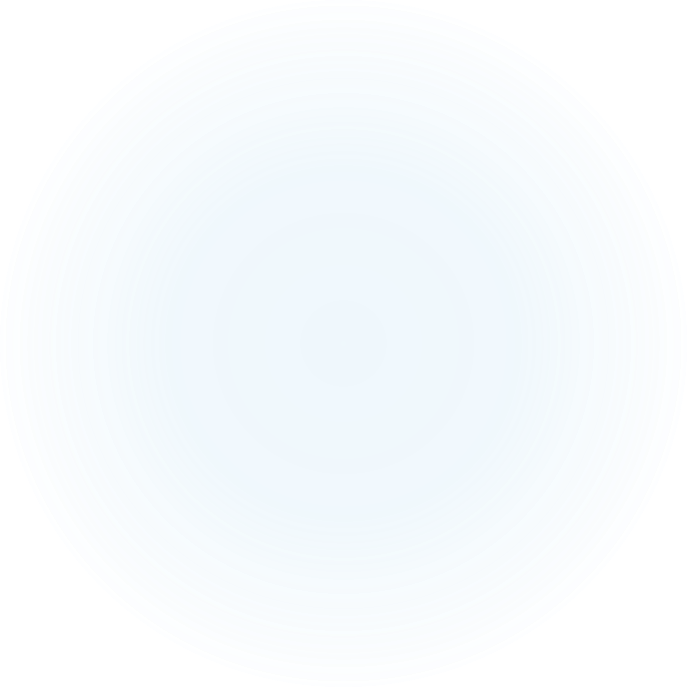 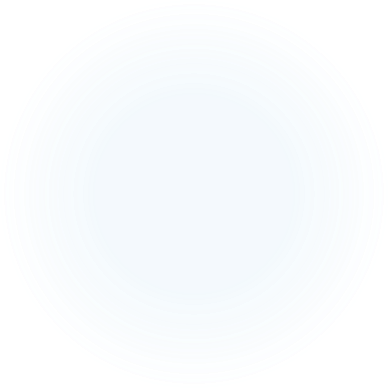 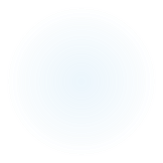 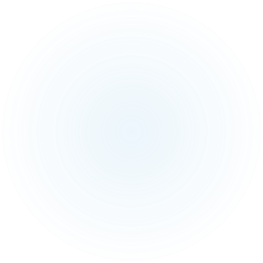 Ethics and Professionalism
Challenge

One thing you can do to better perform your role
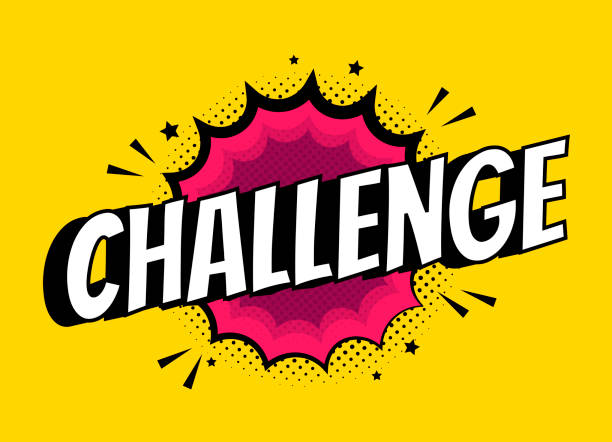 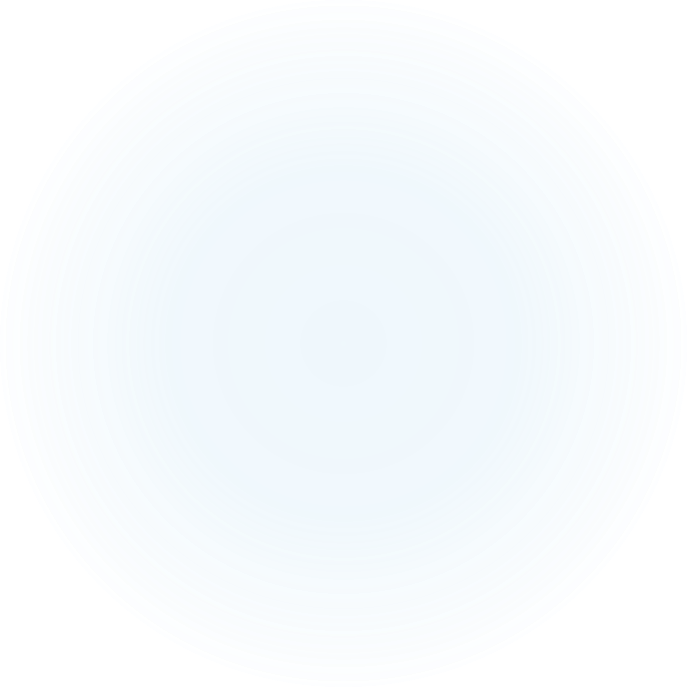 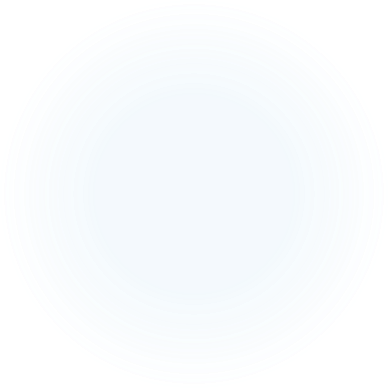 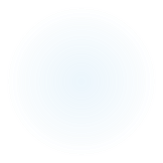 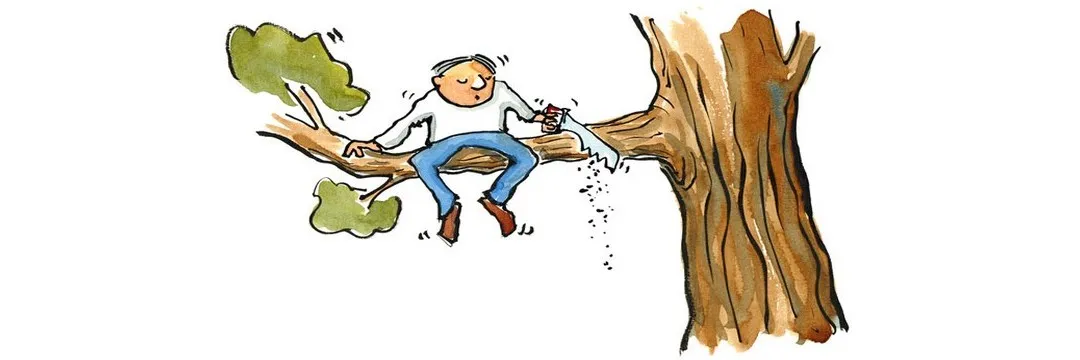 Ethics and Professionalism
Biases, Common Sense, and Reasonable Efforts
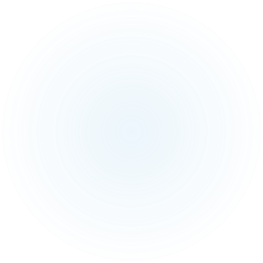 Biases, Common Sense, and Reasonable Efforts
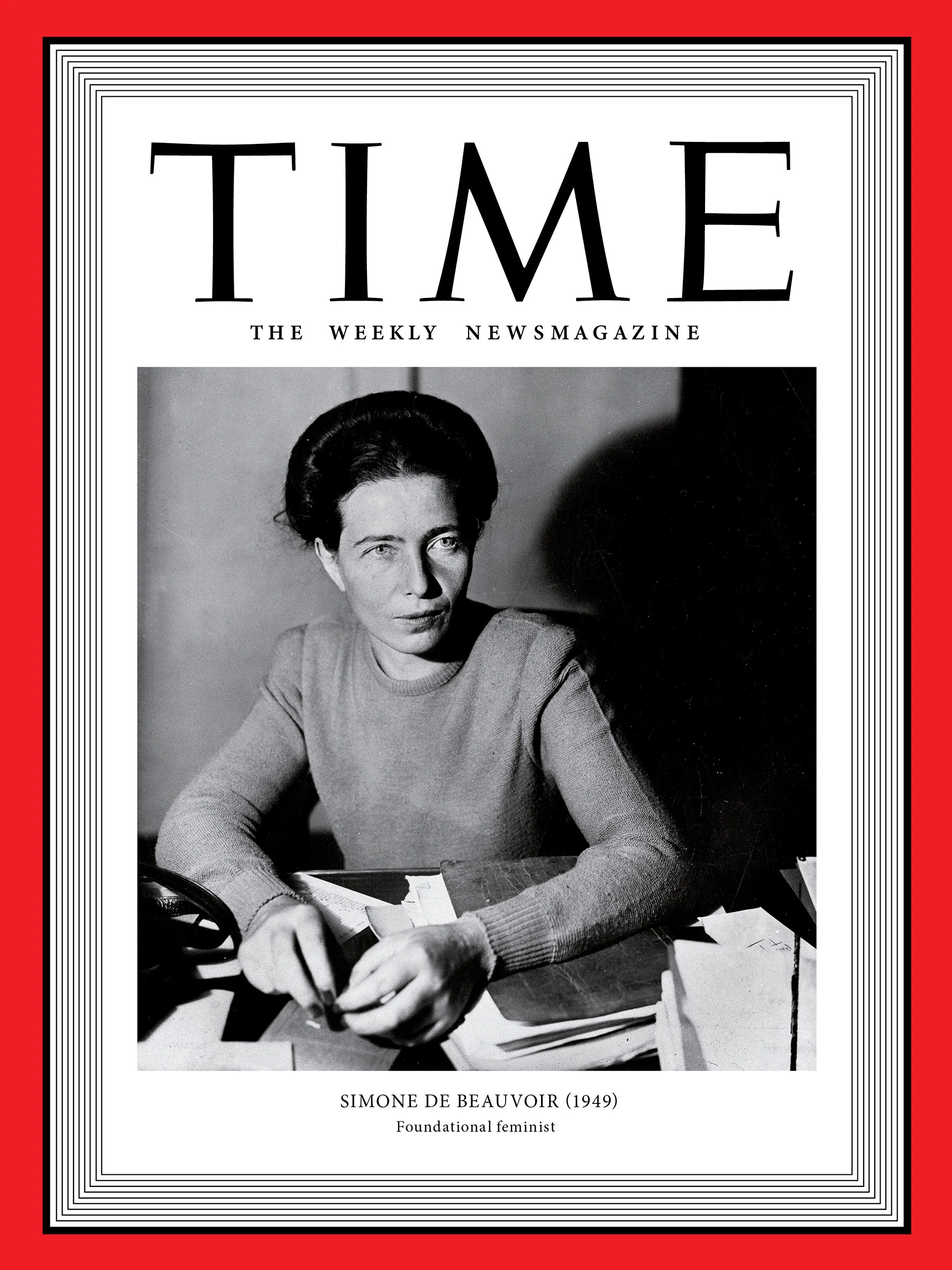 It is doubtless impossible to approach any human problems with a mind free from bias.
Simone De Beauvoir
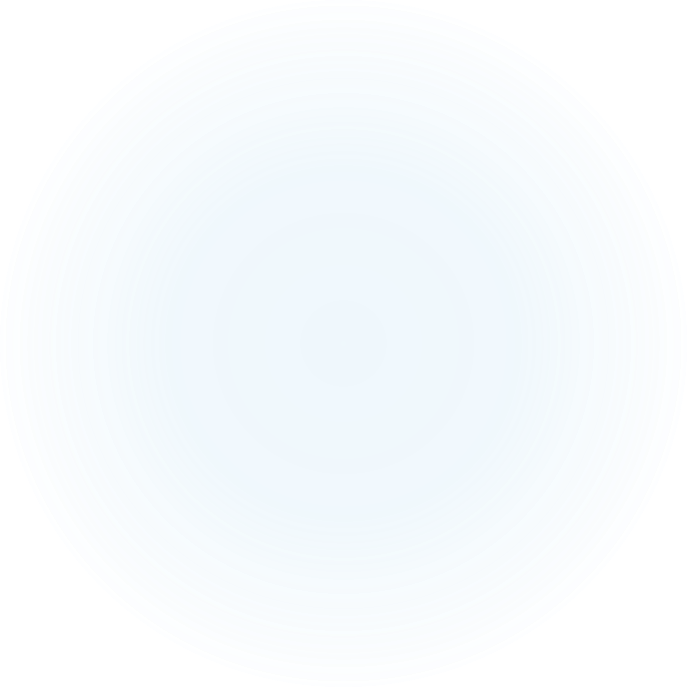 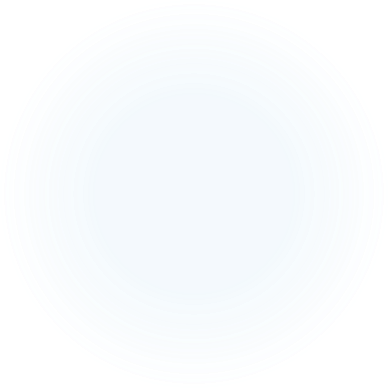 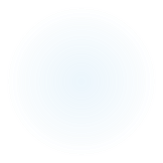 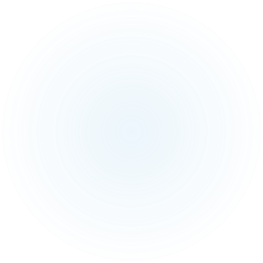 Biases, Common Sense, and Reasonable Efforts
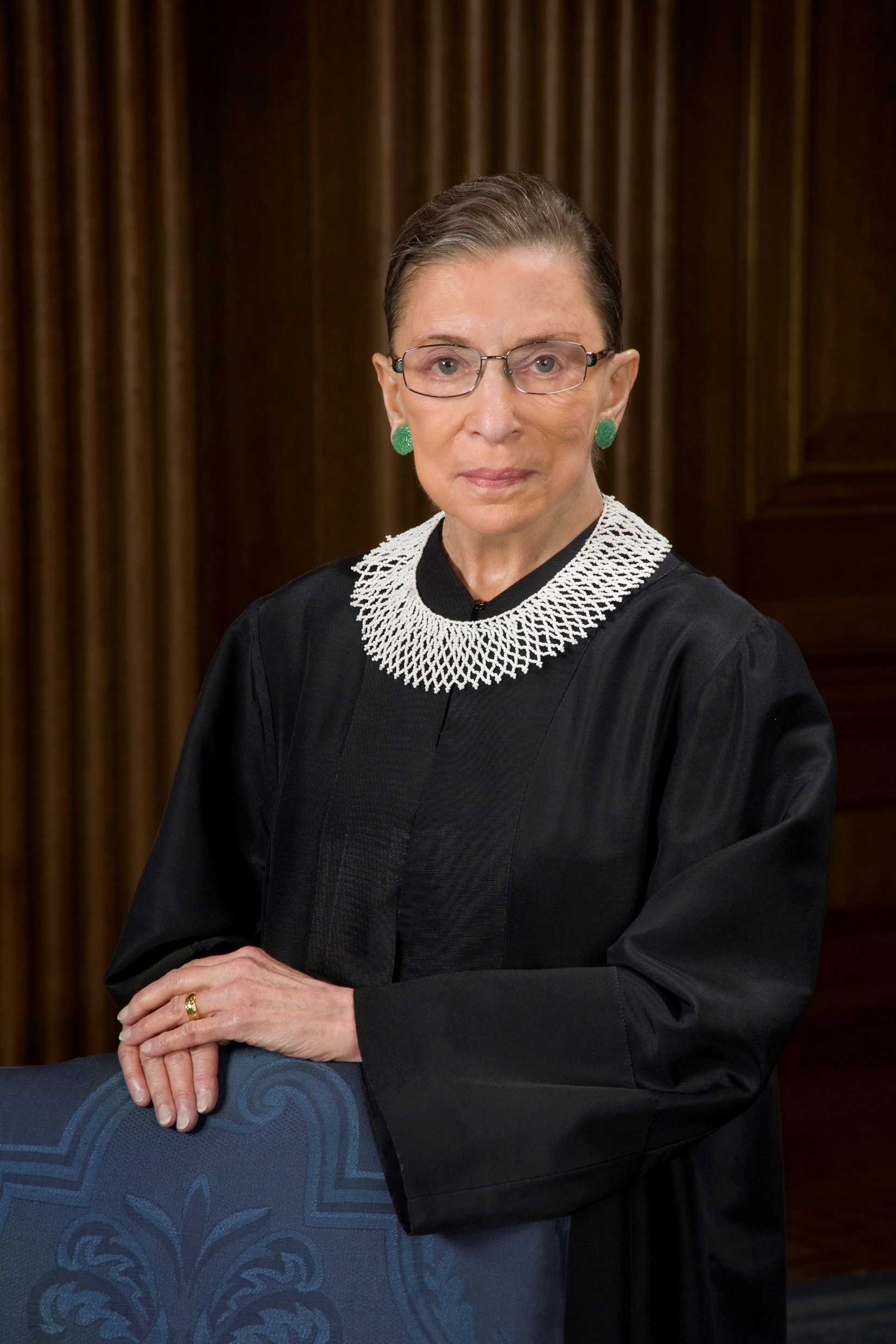 I think unconscious bias is one of the hardest things to get at


Ruth Bader Ginsburg
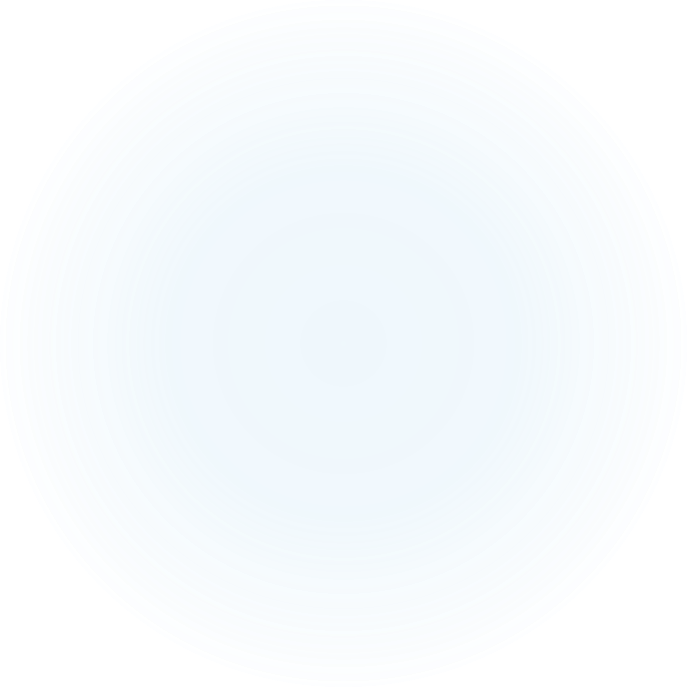 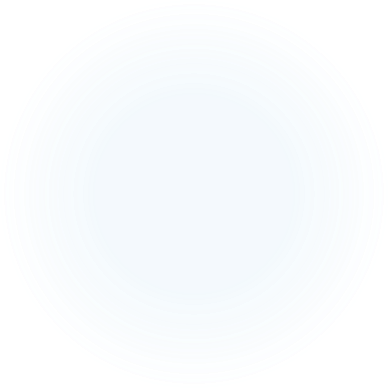 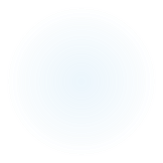 Biases, Common Sense, and Reasonable Efforts
Many of the truths that we cling to depend on our point of view


Obi Wan Kenobi
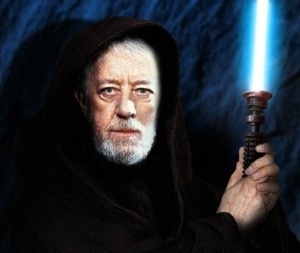 Biases, Common Sense, and Reasonable Efforts
Our biases about people who are poor
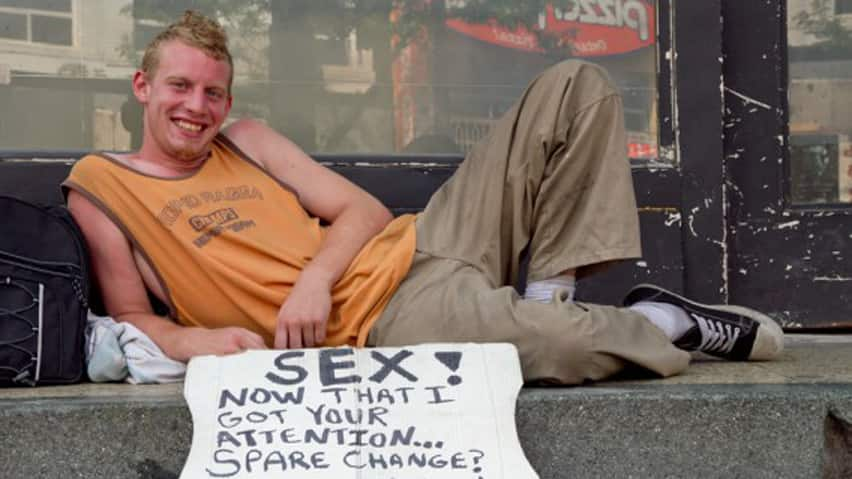 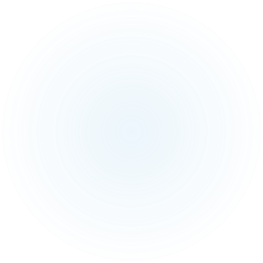 Biases, Common Sense, and Reasonable Efforts
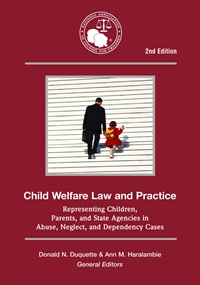 The predominant feature of child welfare law’s landscape is poverty.
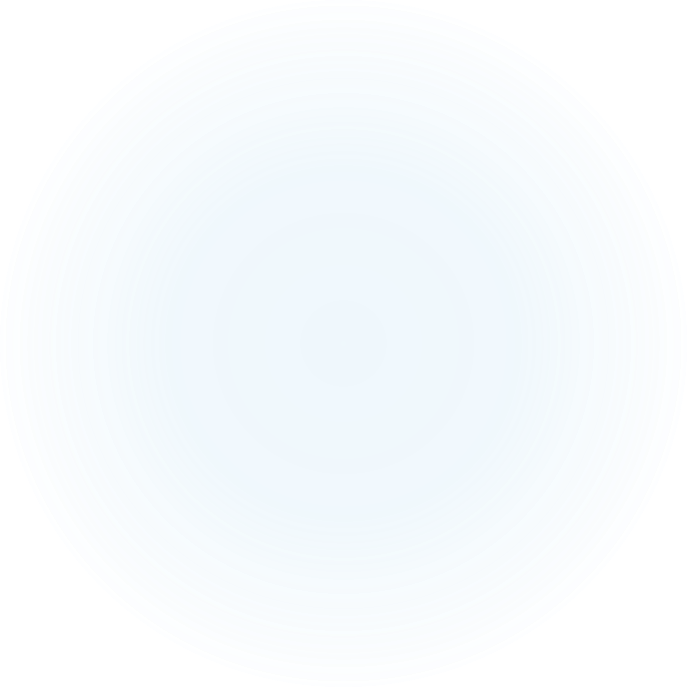 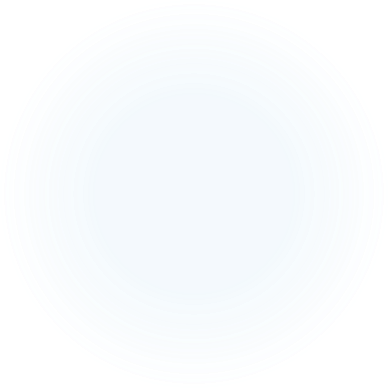 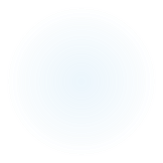 Biases, Common Sense, and Reasonable Efforts
Poverty was the condition for entry into the first child welfare system in Elizabethan England, it was the condition for entry into the refuge and reform systems of 19th century America,
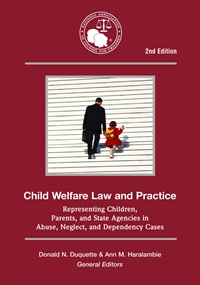 Biases, Common Sense, and Reasonable Efforts
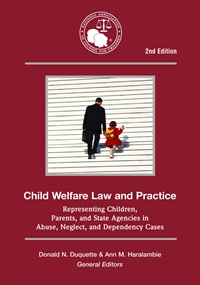 and it remains, coupled with race, an undeniable factor in the current system.
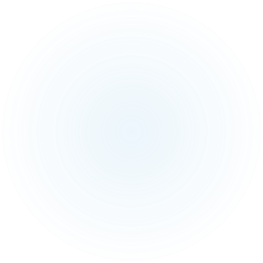 Biases, Common Sense, and Reasonable Efforts
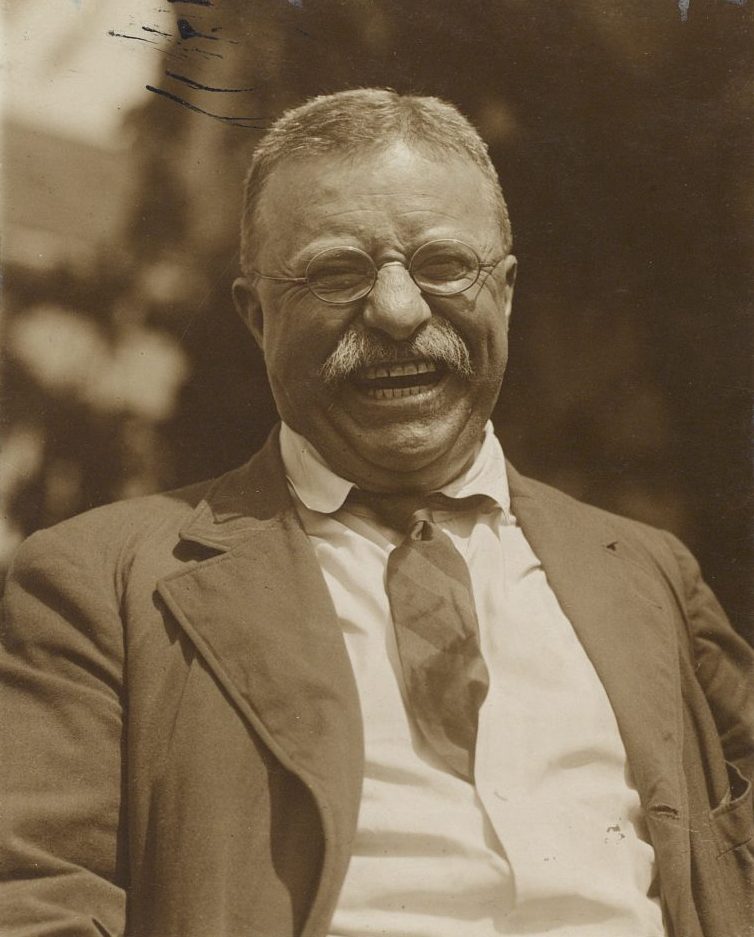 Homes should not be broken up for reasons of poverty
Theodore Roosevelt 1909


Ditto  Lyndon Johnson  1965

Ditto  Adoption Assistance and Child
	    Welfare Act  1980

Ditto  ASFA  1997

Ditto  Barack Obama 2014

Ditto  American Rescue Plan Act of 2021
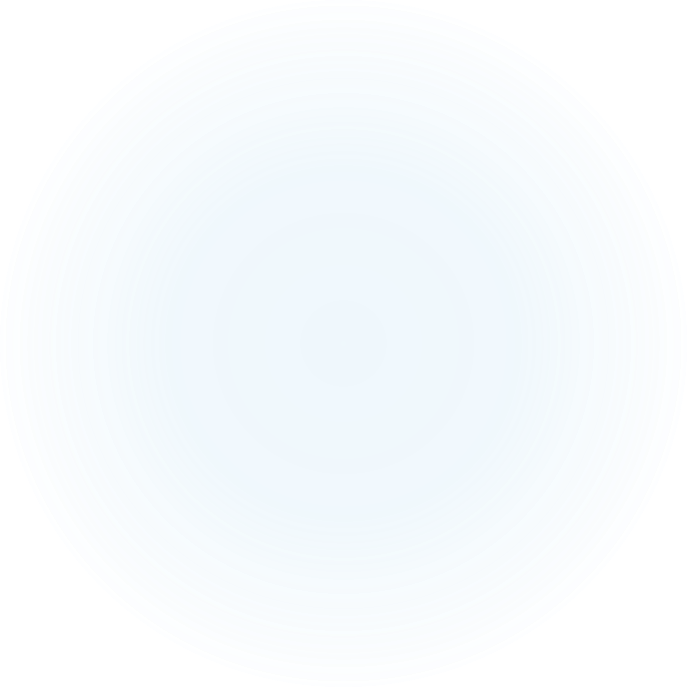 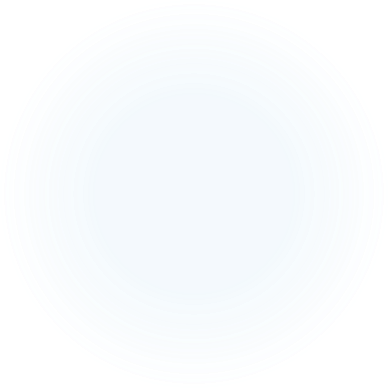 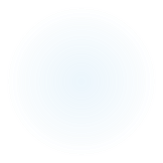 Biases, Common Sense, and Reasonable Efforts
Family of four is seen panhandling outside of a supermarket.  The police are called.  The family is polite, clean and staying at a local motel.  They leave when asked. . .
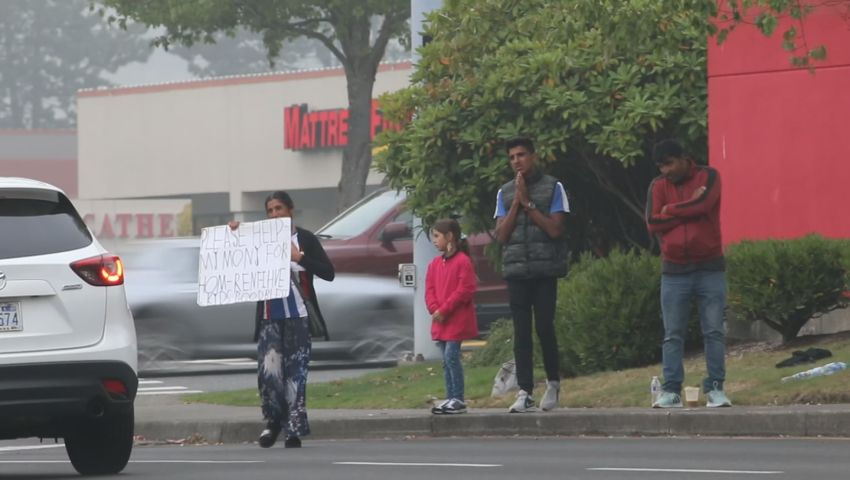 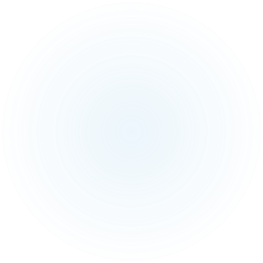 Biases, Common Sense, and Reasonable Efforts
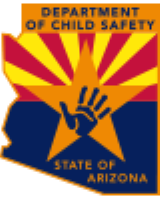 DCS is called.  DCS decides to remove two children – age 1 and 2 -- because panhandling is unsafe and inappropriate -- and the family appears homeless.
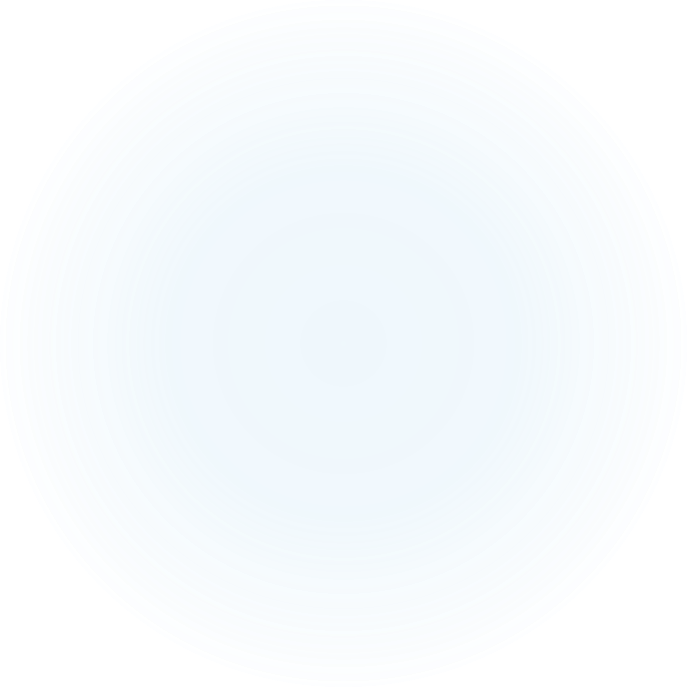 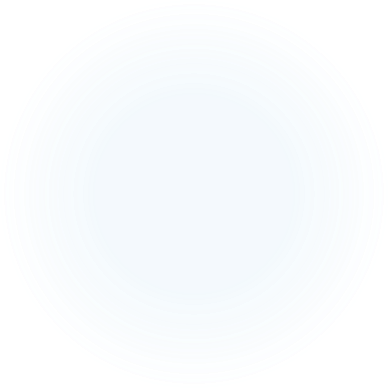 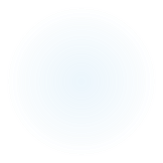 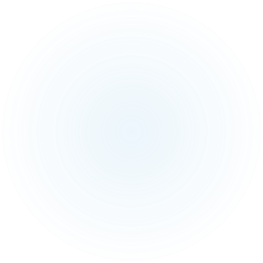 Biases, Common Sense, and Reasonable Efforts
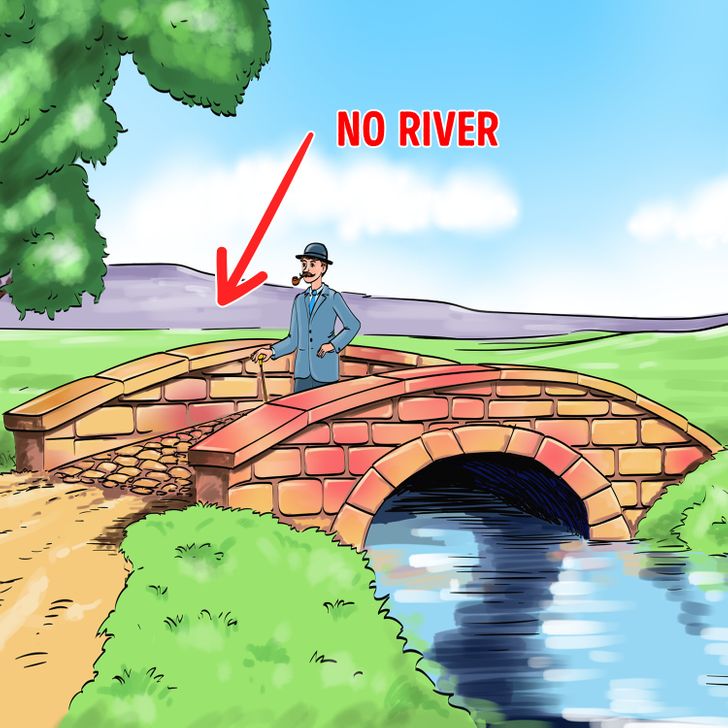 The children are put in foster care.  The foster family receives a cash stipend of about $1400/ month.  
What’s wrong with this picture?
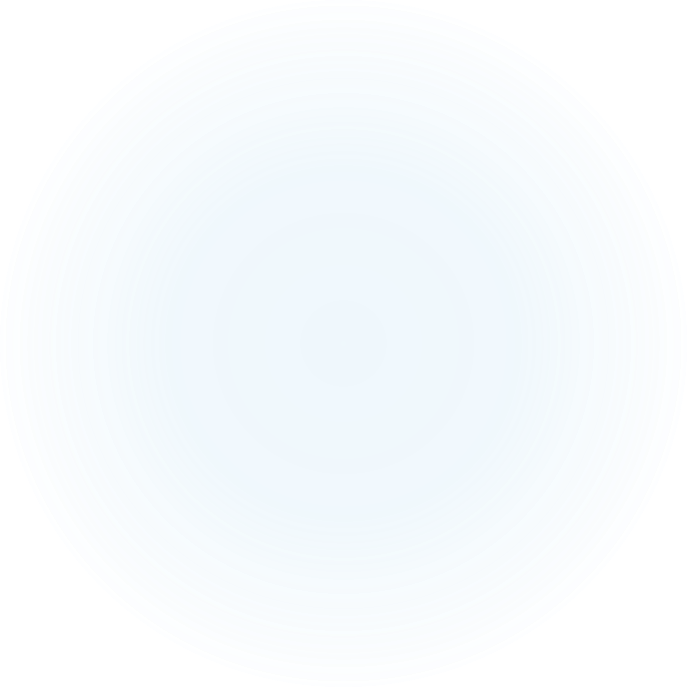 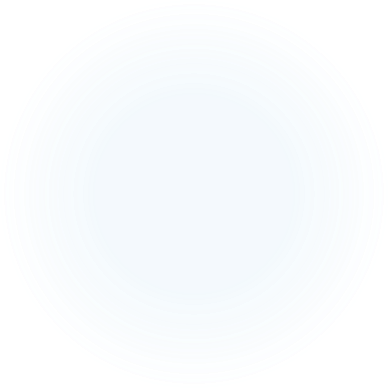 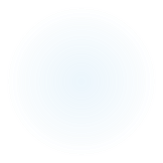 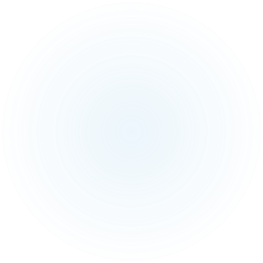 Biases, Common Sense, and Reasonable Efforts
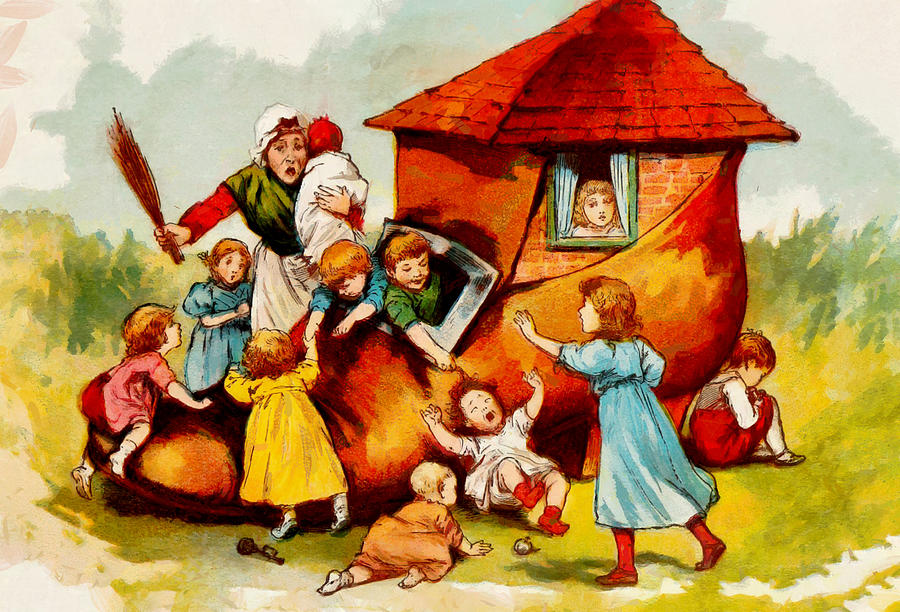 ARS 8-462
>  Enacted in 1996
>  Unchanged in 26 years
>  $300/mo for six months maximum for housing for our families
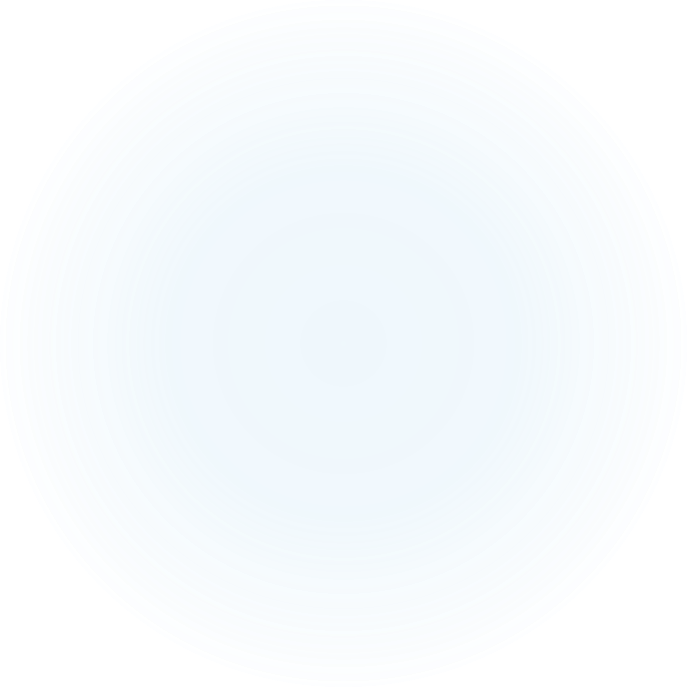 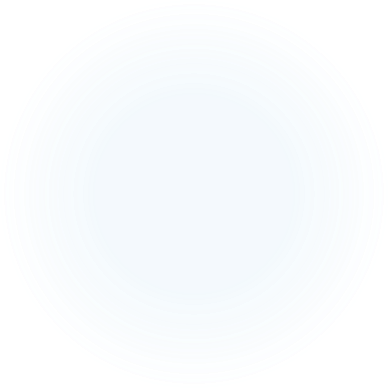 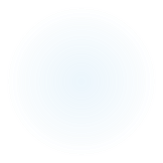 Biases, Common Sense, and Reasonable Efforts
C. The case record shall reflect barriers that the family faces in obtaining adequate housing, a specific, time oriented plan for phasing out the need of the family for continued housing assistance, the actions that are being taken by the family for economic self-sufficiency
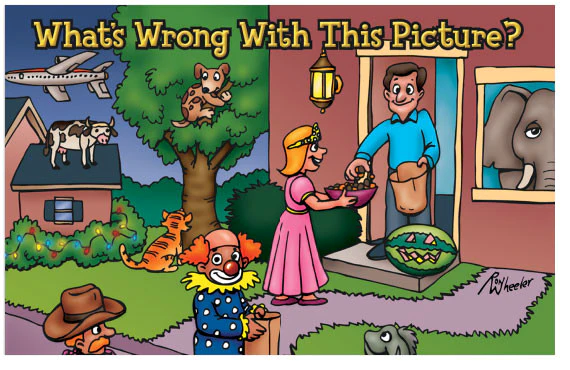 Biases, Common Sense, and Reasonable Efforts
We need to make sure they are “deserving” of our help
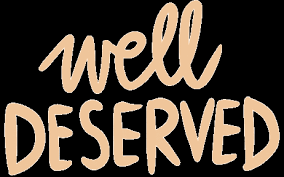 Biases, Common Sense, and Reasonable Efforts
In 1718, the Colony of Pennsylvania made its first attempt at welfare reform
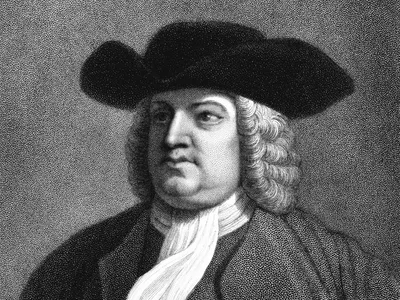 Biases, Common Sense, and Reasonable Efforts
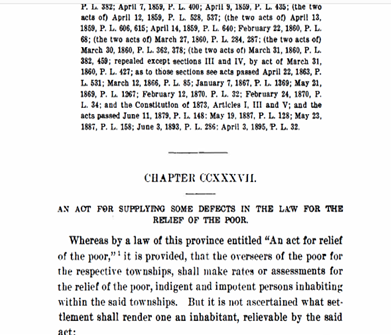 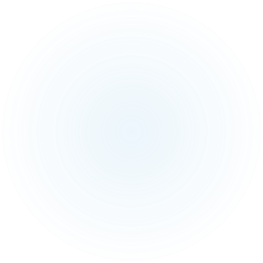 Biases, Common Sense, and Reasonable Efforts
Pennsylvania began to provide cash relief (outdoor relief) for “deserving poor” – not to be used by “the idle, sturdy and disorderly beggars”
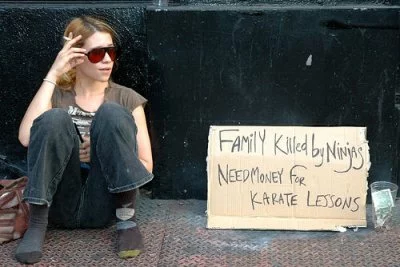 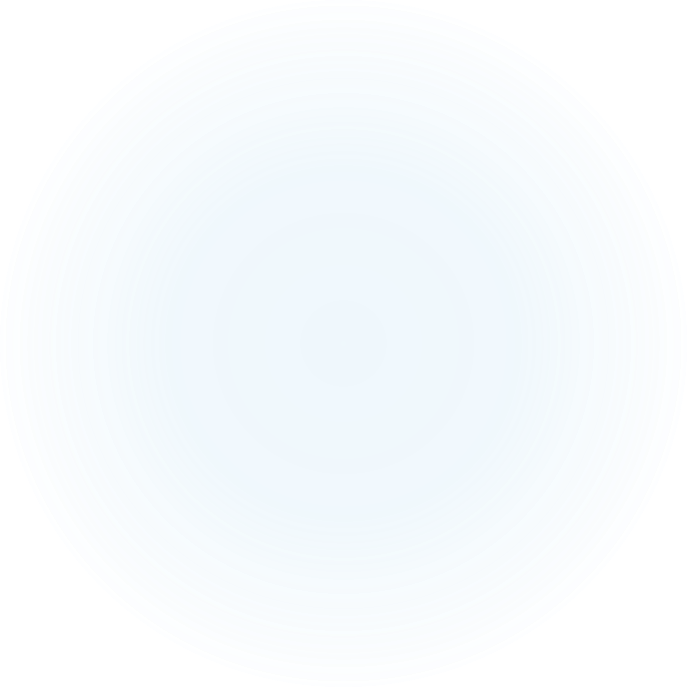 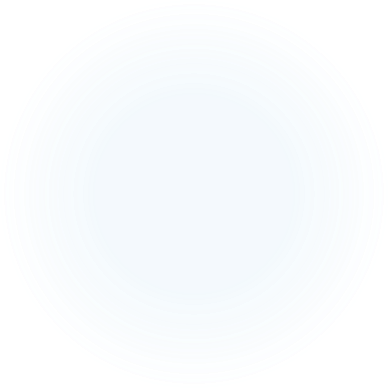 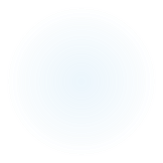 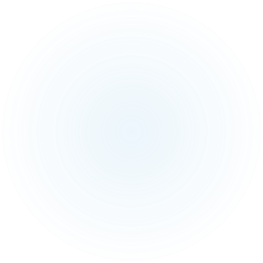 Biases, Common Sense, and Reasonable Efforts
Every parent and child had to wear:

upon the shoulder of the right sleeve of the upper garment of every such person, in an open and visible manner, wear such badge  . . . a large Roman P, cut either in red or blue cloth
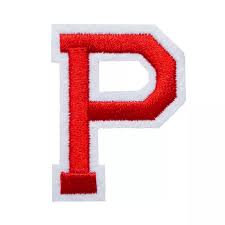 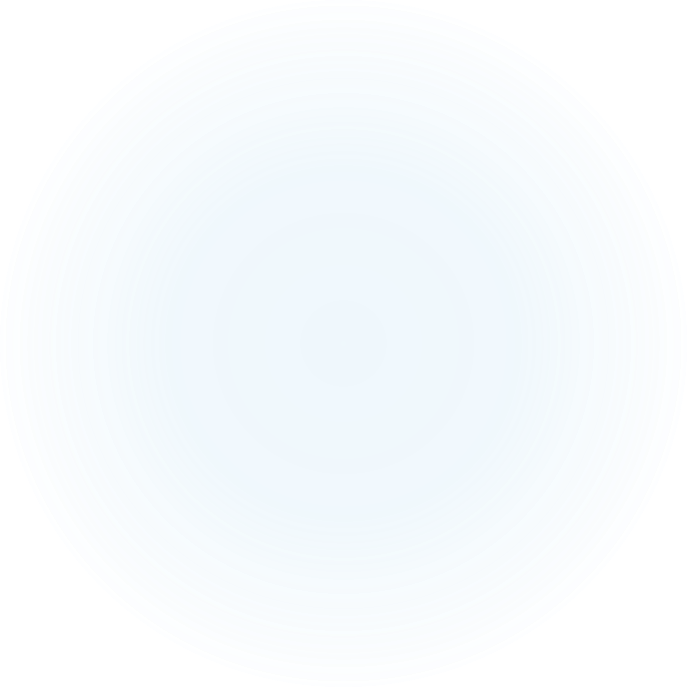 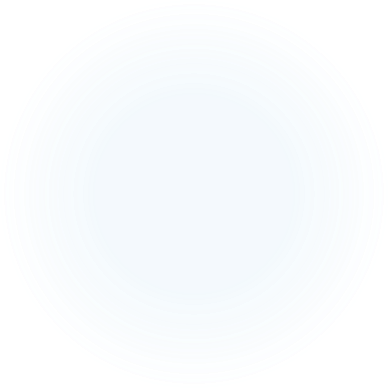 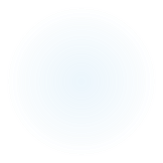 Biases, Common Sense, and Reasonable Efforts
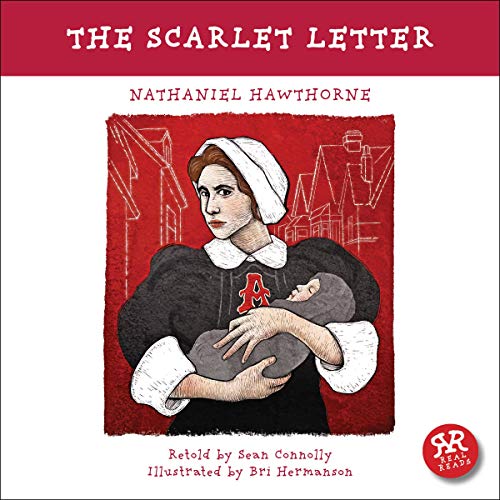 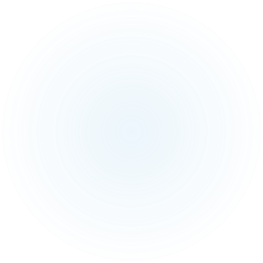 Biases, Common Sense, and Reasonable Efforts
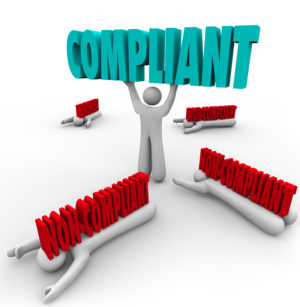 We badge differently today.   But we still help the “deserving poor” and we disparage the undeserving poor.
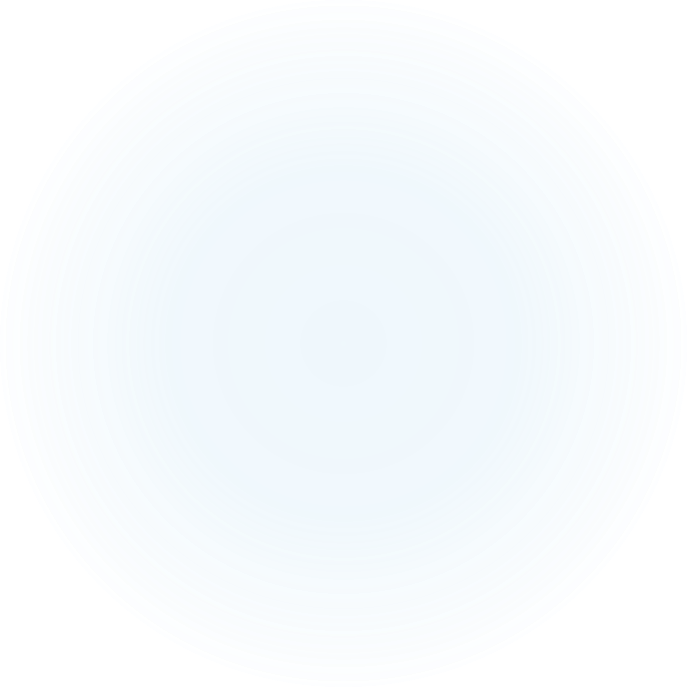 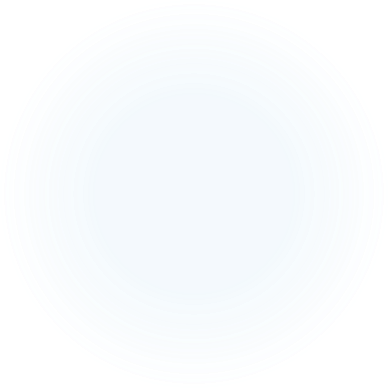 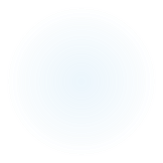 Biases, Common Sense, and Reasonable Efforts
Poor people may not use food stamps or SNAP to purchase ready to eat food.
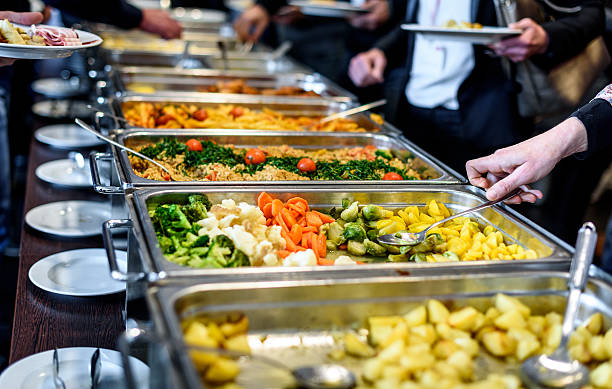 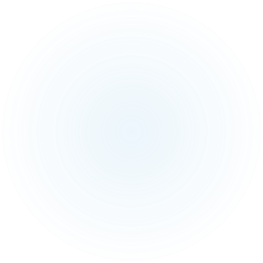 Biases, Common Sense, and Reasonable Efforts
In six states, including Arizona, if you are homeless or disabled, you can use SNAP benefits at designated restaurants.
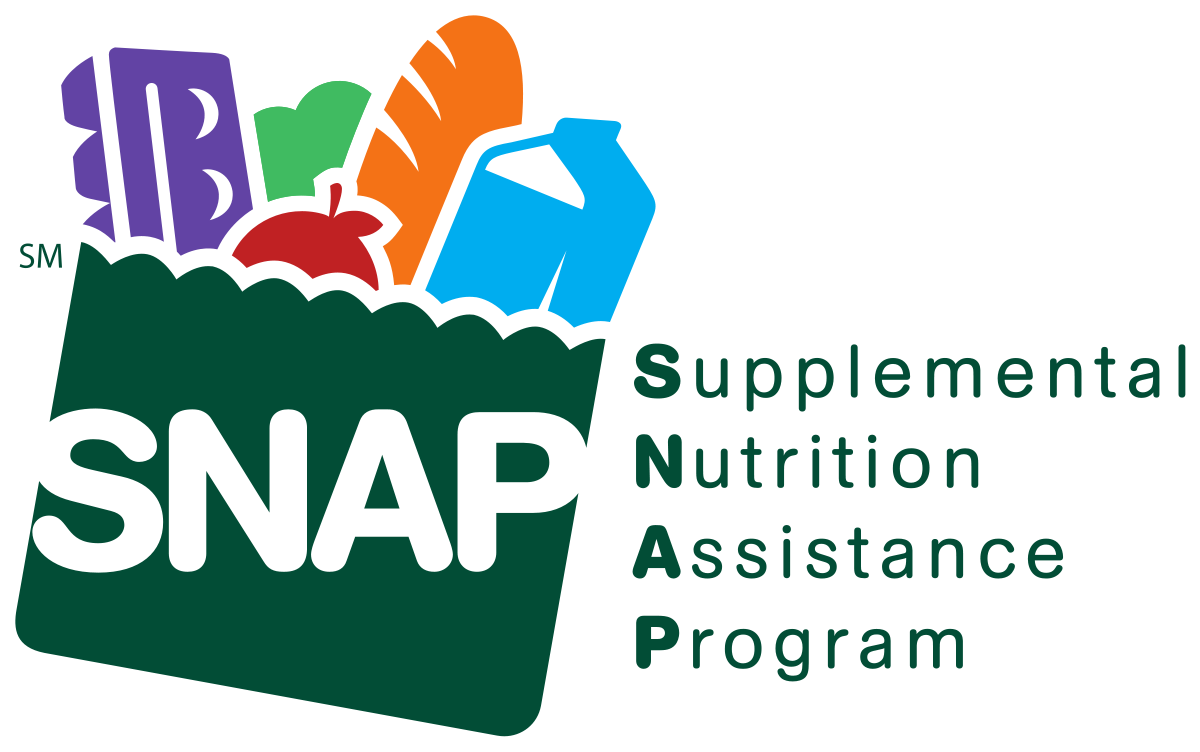 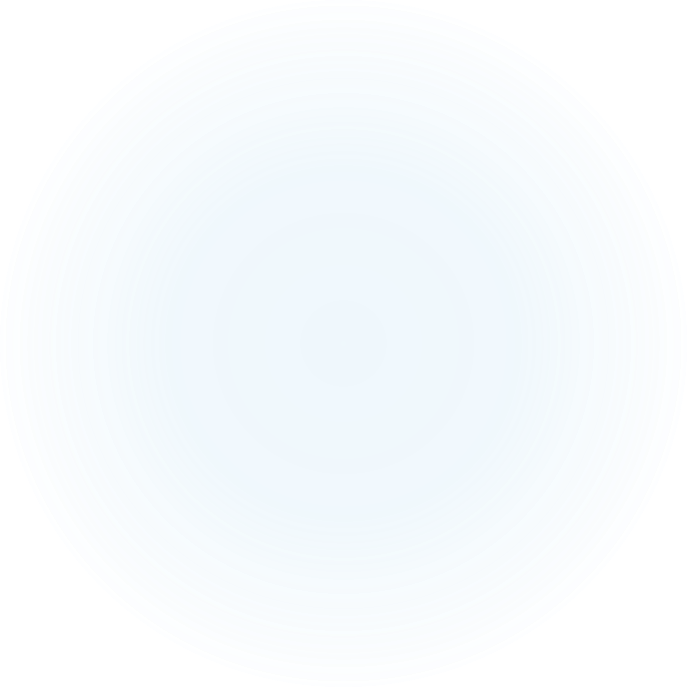 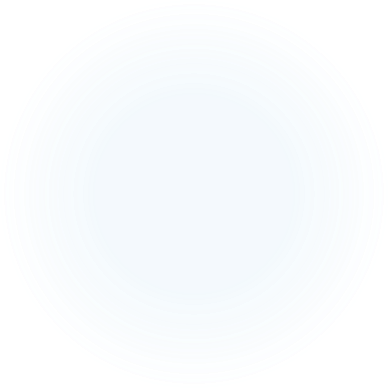 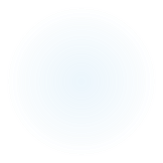 Biases, Common Sense, and Reasonable Efforts
If you live in Sells, the nearest such restaurant is Carl’s Jr on Valencia and Mission 56 miles away.
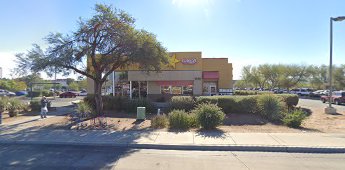 Biases, Common Sense, and Reasonable Efforts
But we don’t help adults with transportation issues in the child welfare system.
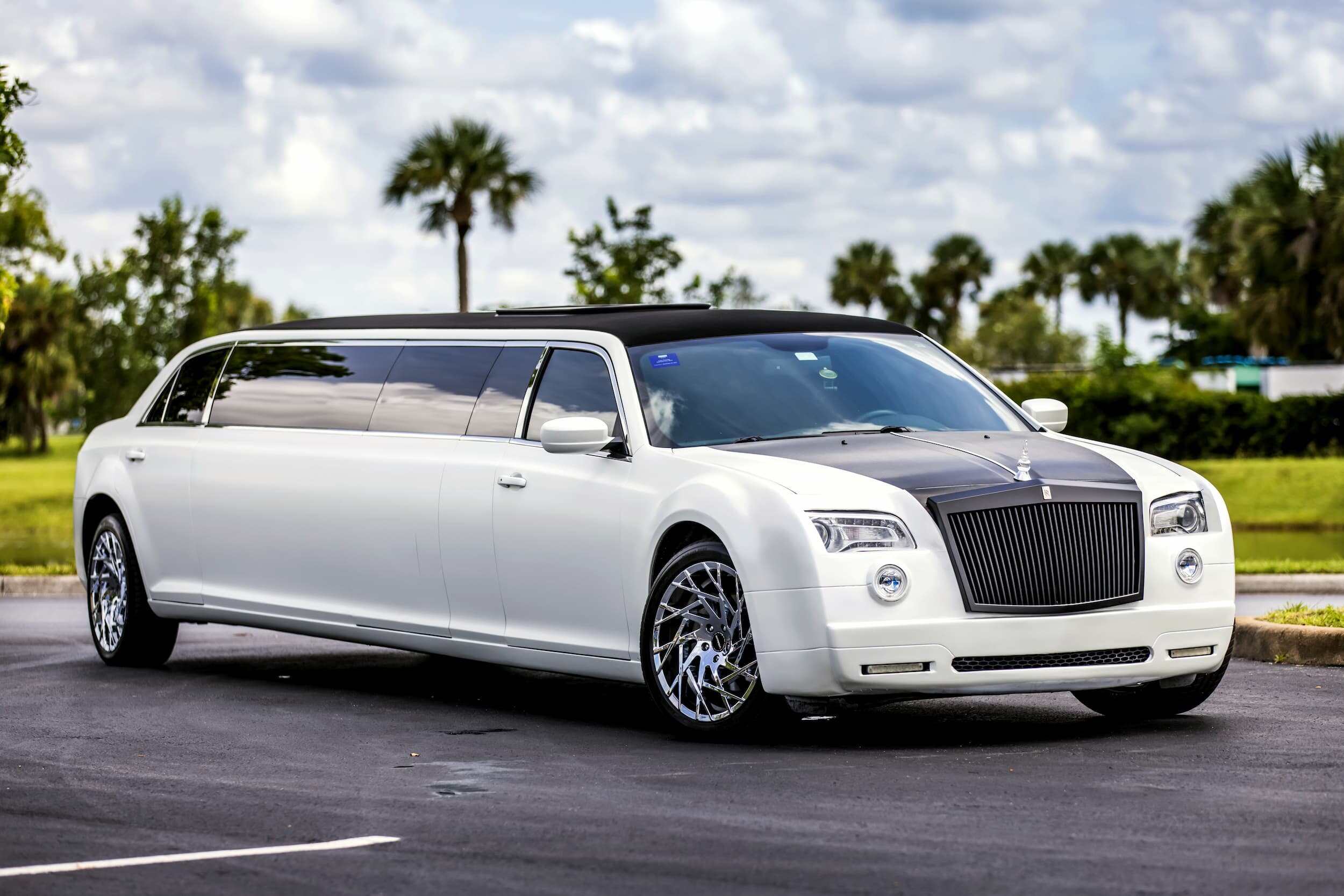 Biases, Common Sense, and Reasonable Efforts
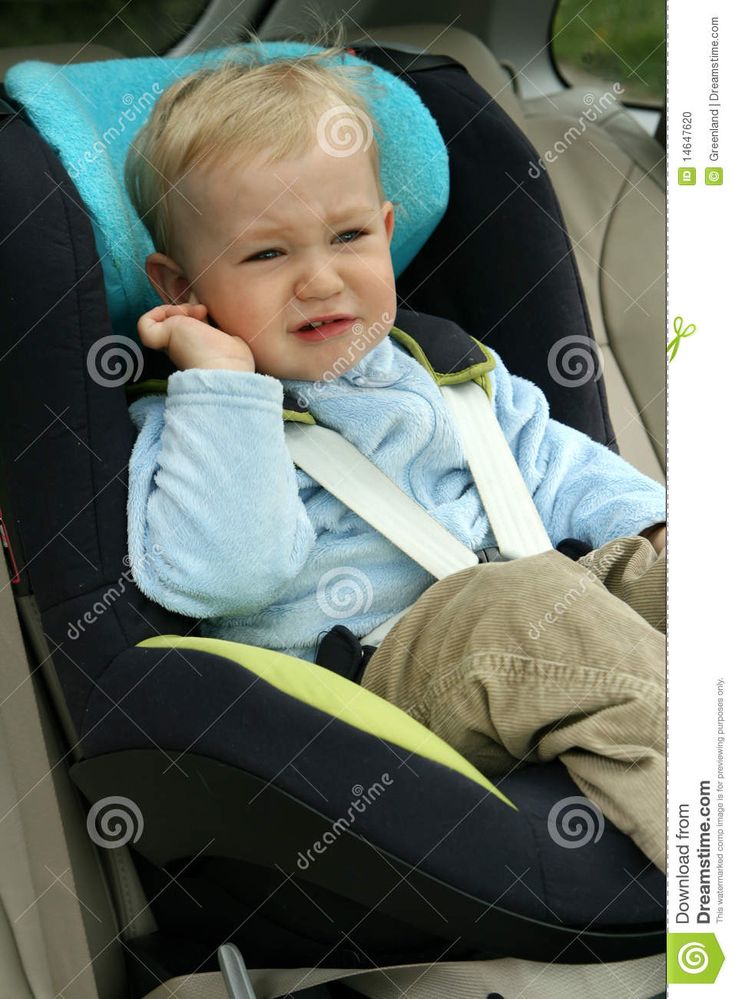 18-month-old is in foster care an hour away from her parents.  We put that child in a taxi with strangers for an hour each way 3 x a week.
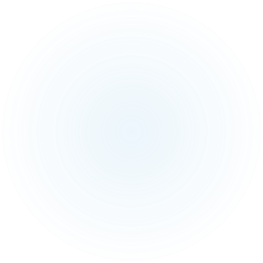 Biases, Common Sense, and Reasonable Efforts
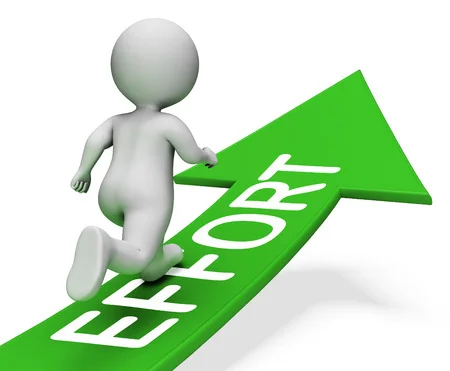 Why aren’t these and other basic needs for people who are poor a part of reasonable efforts?
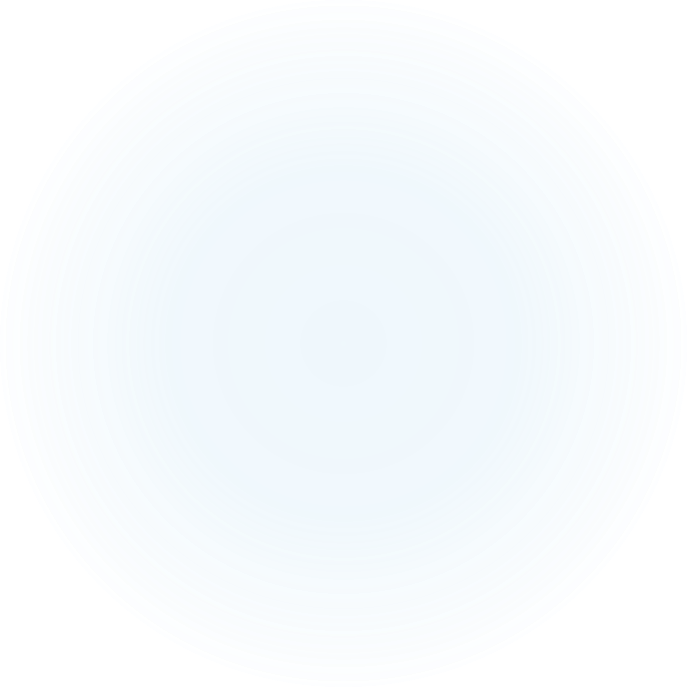 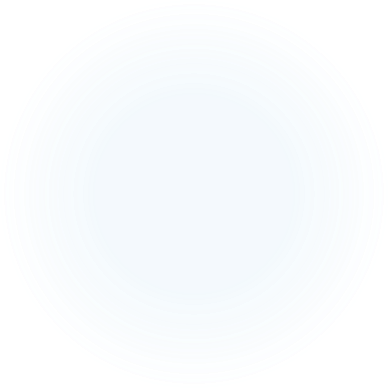 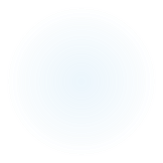 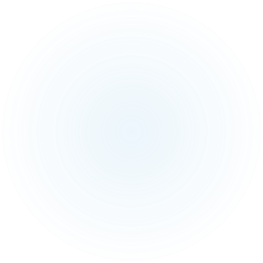 Biases, Common Sense, and Reasonable Efforts
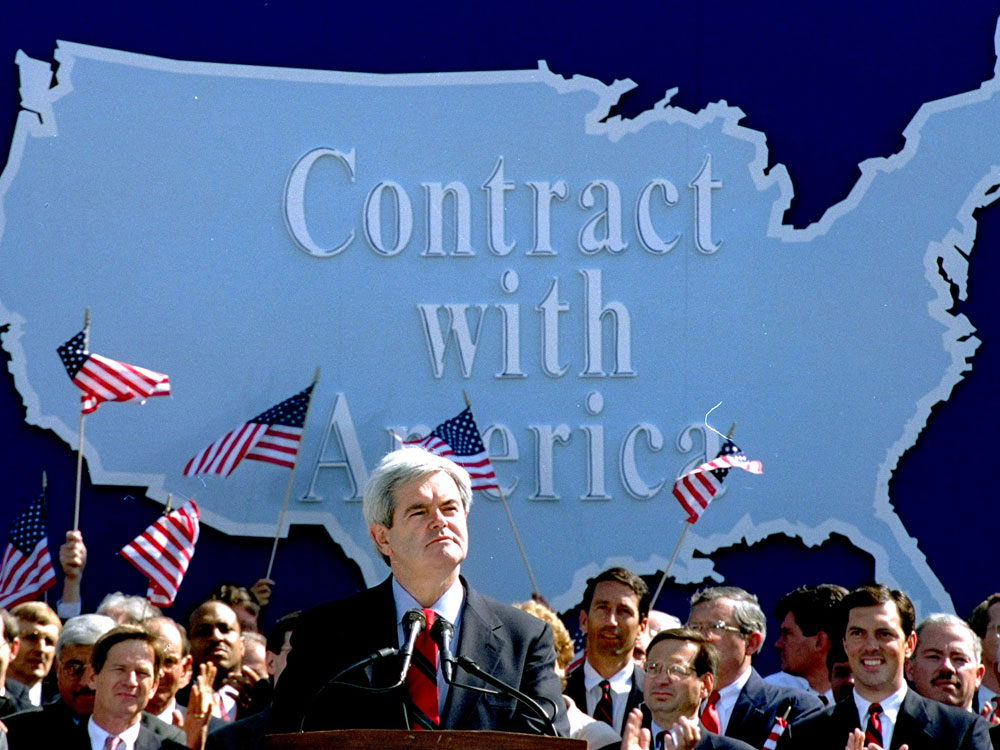 > 1994 - Contract With America
>1994 - Three Strikes And You’re Out
>  1996 - AFDC To Tanf
>  1997 - Adoptions And Safe Families Act – a new “reasonable efforts”
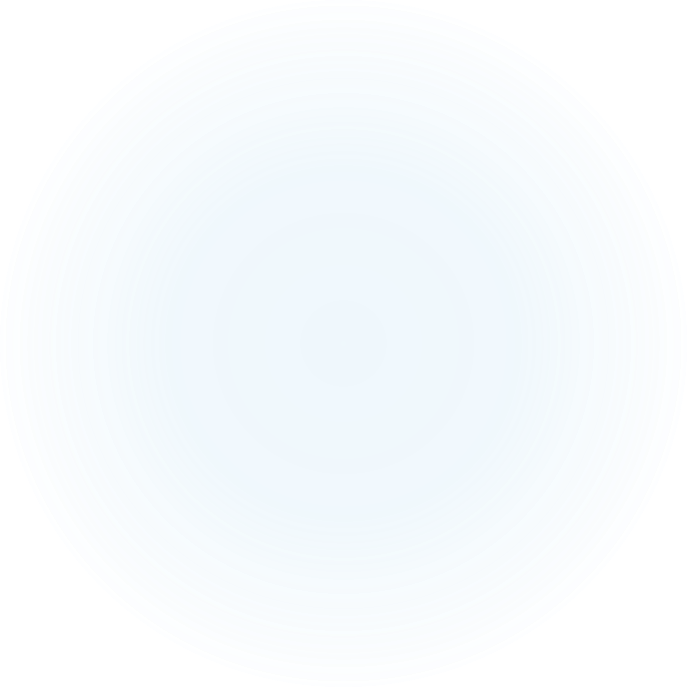 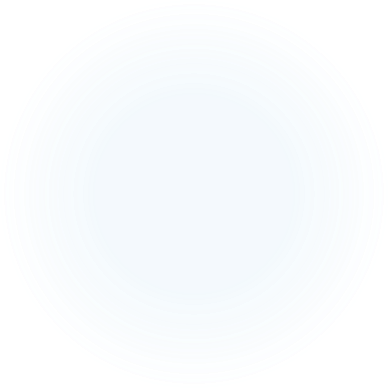 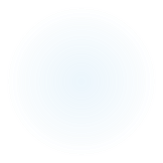 Biases, Common Sense, and Reasonable Efforts
ASFA was a pull back from overbroad reasonable efforts. 

Washington Post
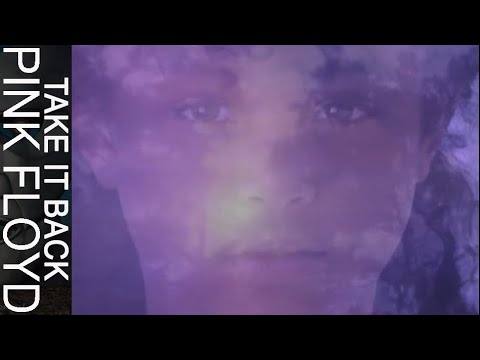 Biases, Common Sense, and Reasonable Efforts
The law's folly -- requiring social workers to make "reasonable efforts" to send a child back to abusive parents

Washington Post
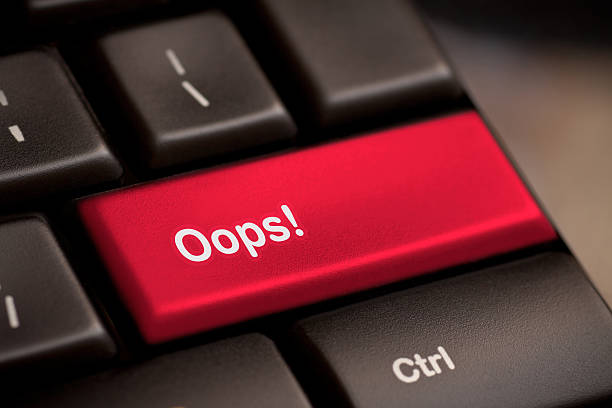 Biases, Common Sense, and Reasonable Efforts
Crack is so addictive that mothers have sold their children so they can get more of it. . .

Sen Mike DeWine
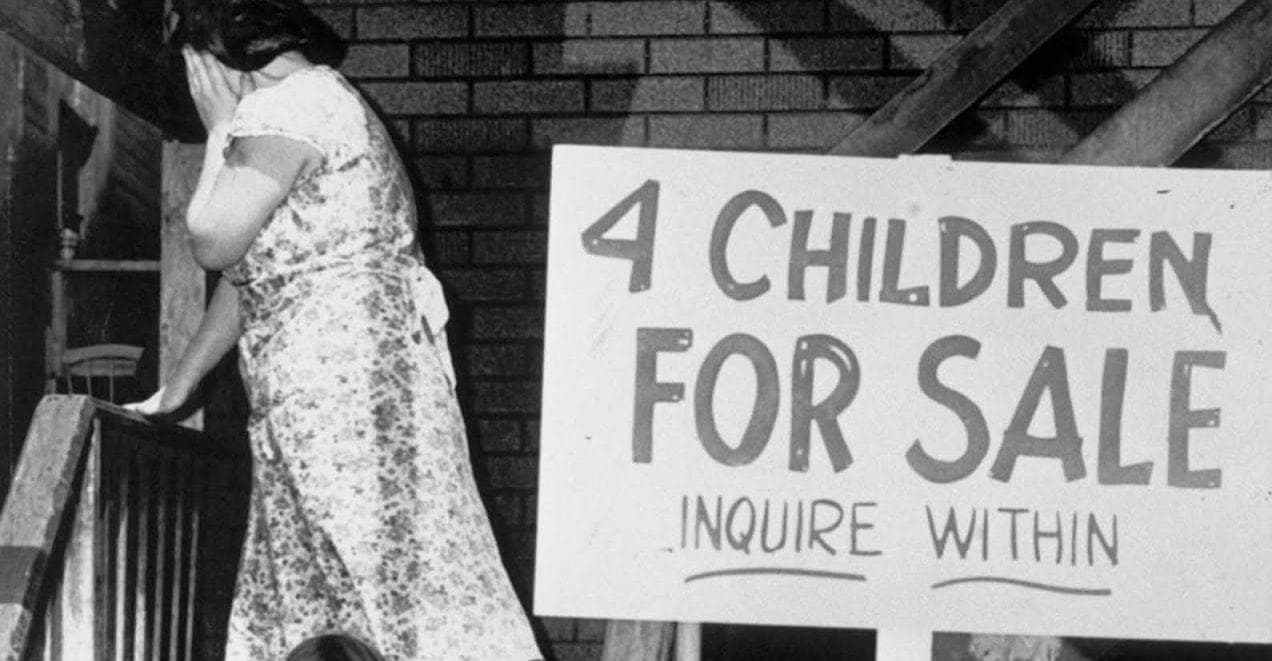 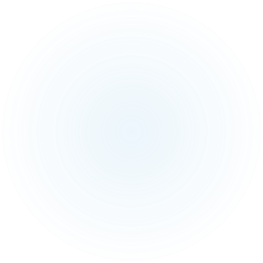 Biases, Common Sense, and Reasonable Efforts
What are our roles? 

We can’t perform our roles properly unless understand how our biases, our judgment, and systemic biases color our decisions
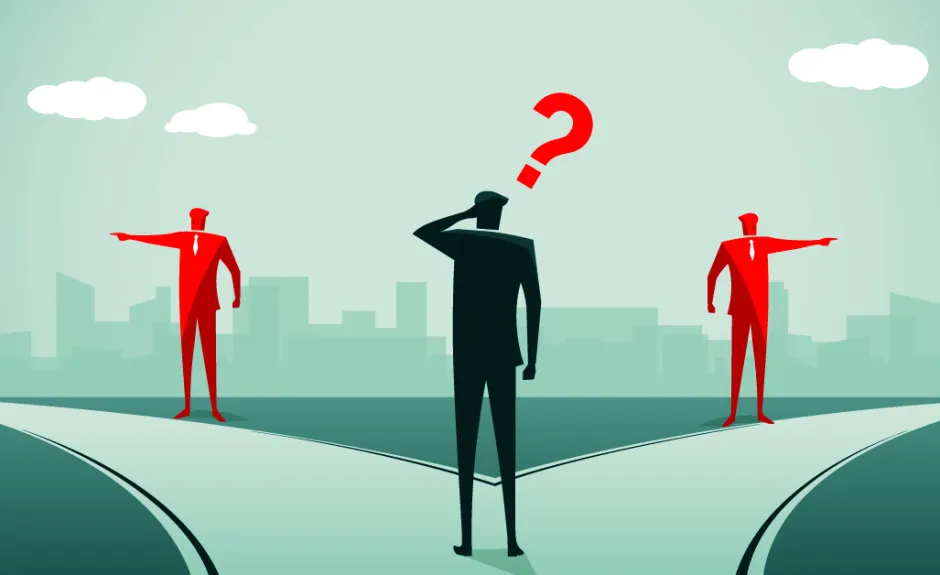 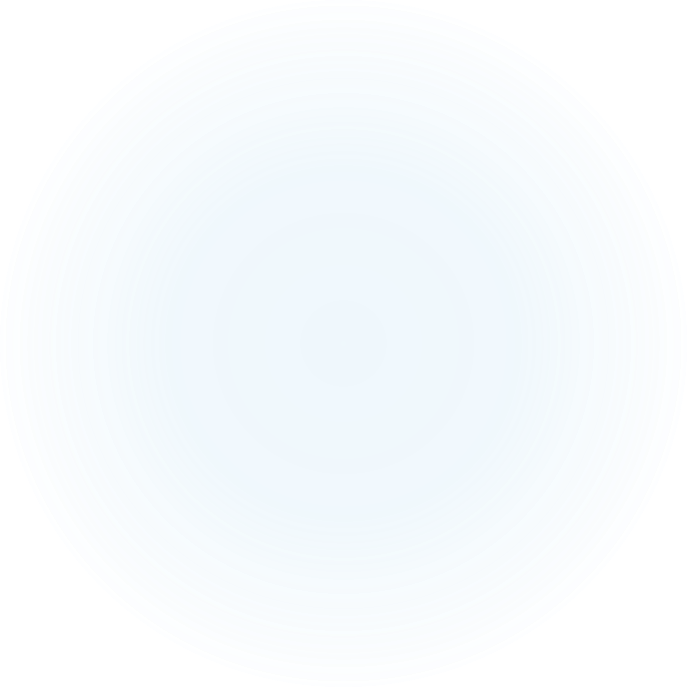 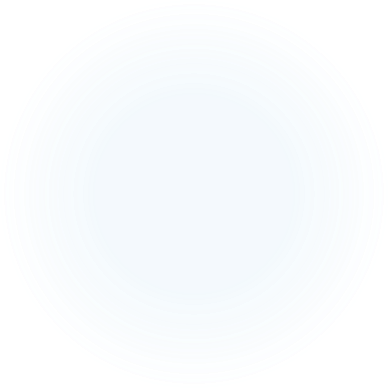 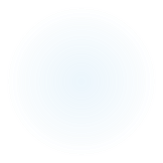 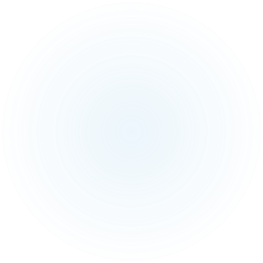 Biases, Common Sense, and Reasonable Efforts
Challenge

One thing you can do to lessen poor person bias.
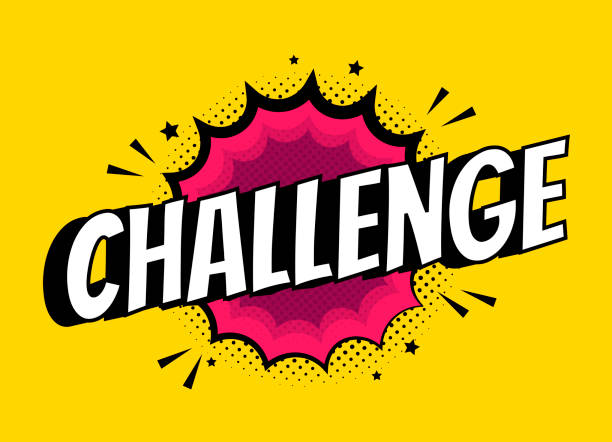 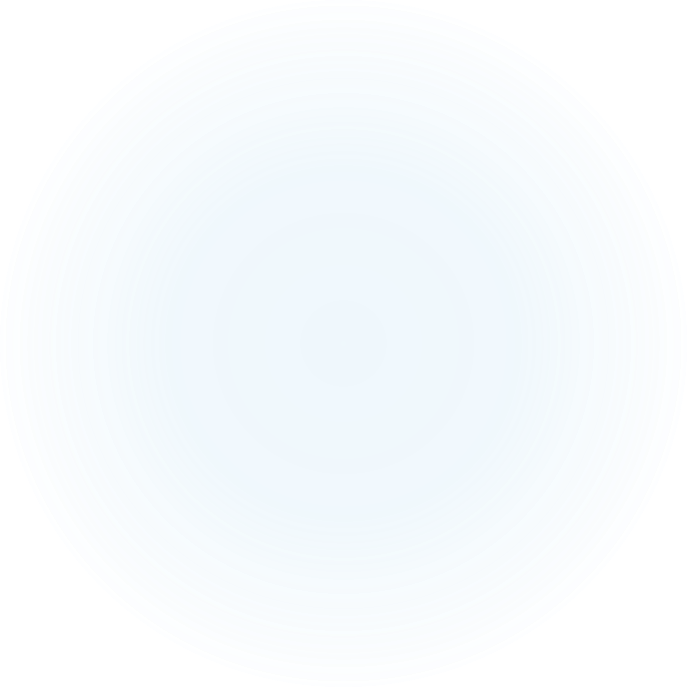 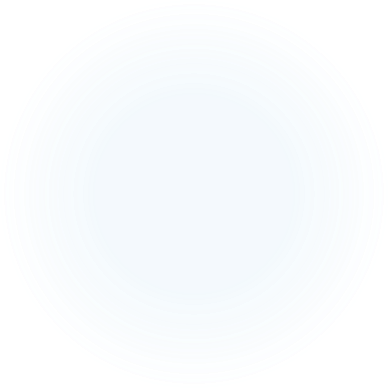 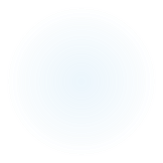 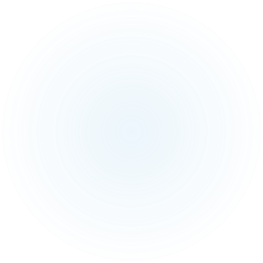 Ethics and Professionalism
Rule 1.1

A lawyer shall provide competent representation to a client. Competent representation requires the legal knowledge, skill, thoroughness and preparation reasonably necessary for the representation.
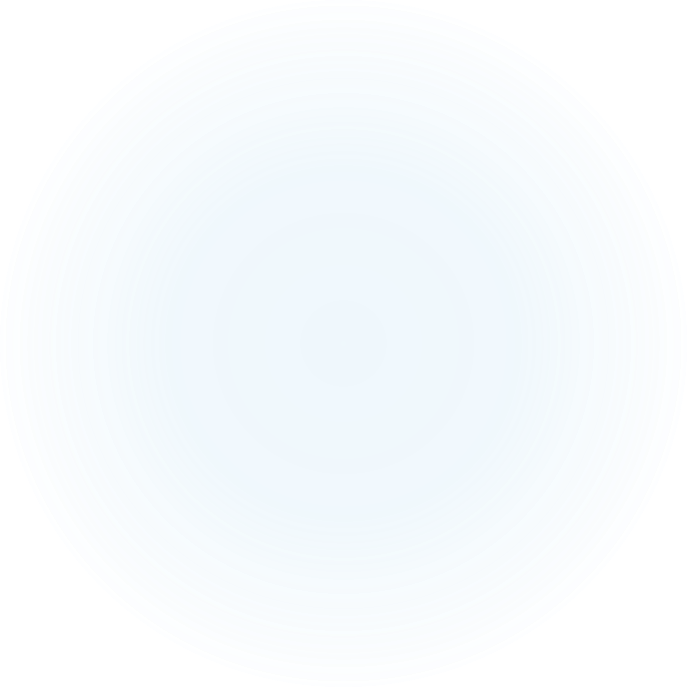 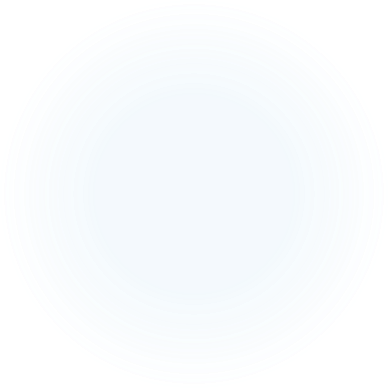 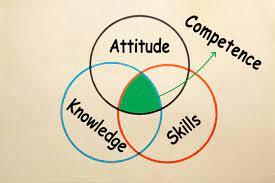 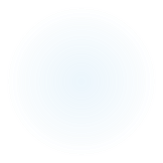 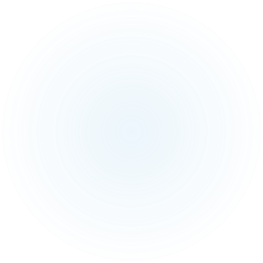 Ethics and Professionalism
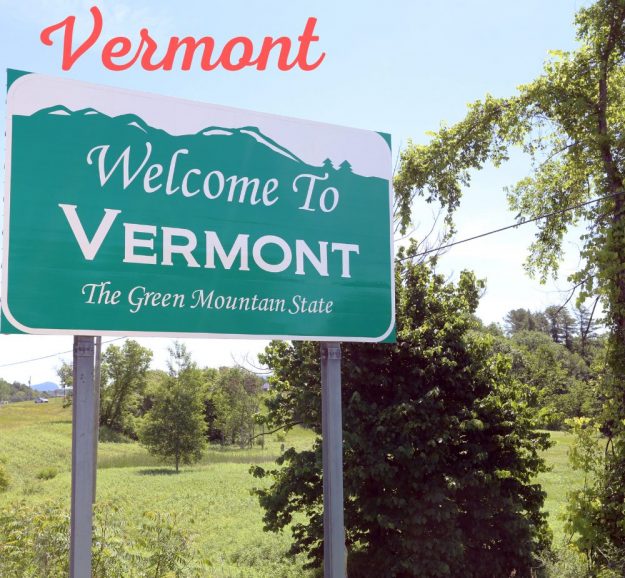 In 2019, Vermont and later Virginia added a comment to rule 1.1
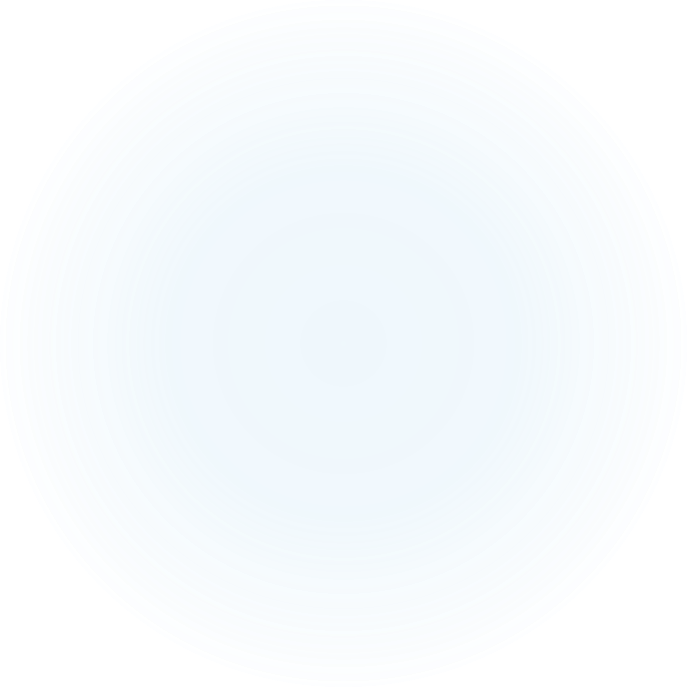 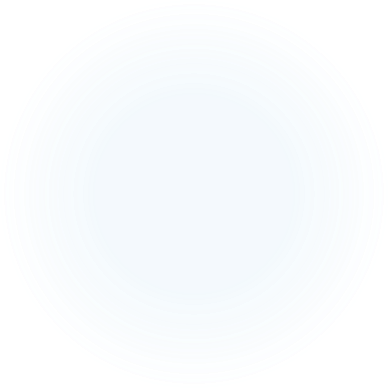 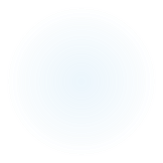 Ethics and Professionalism
A lawyer’s mental, emotional, and physical well-being may impact the lawyer’s ability to represent clients and to make responsible choices in the practice of law.
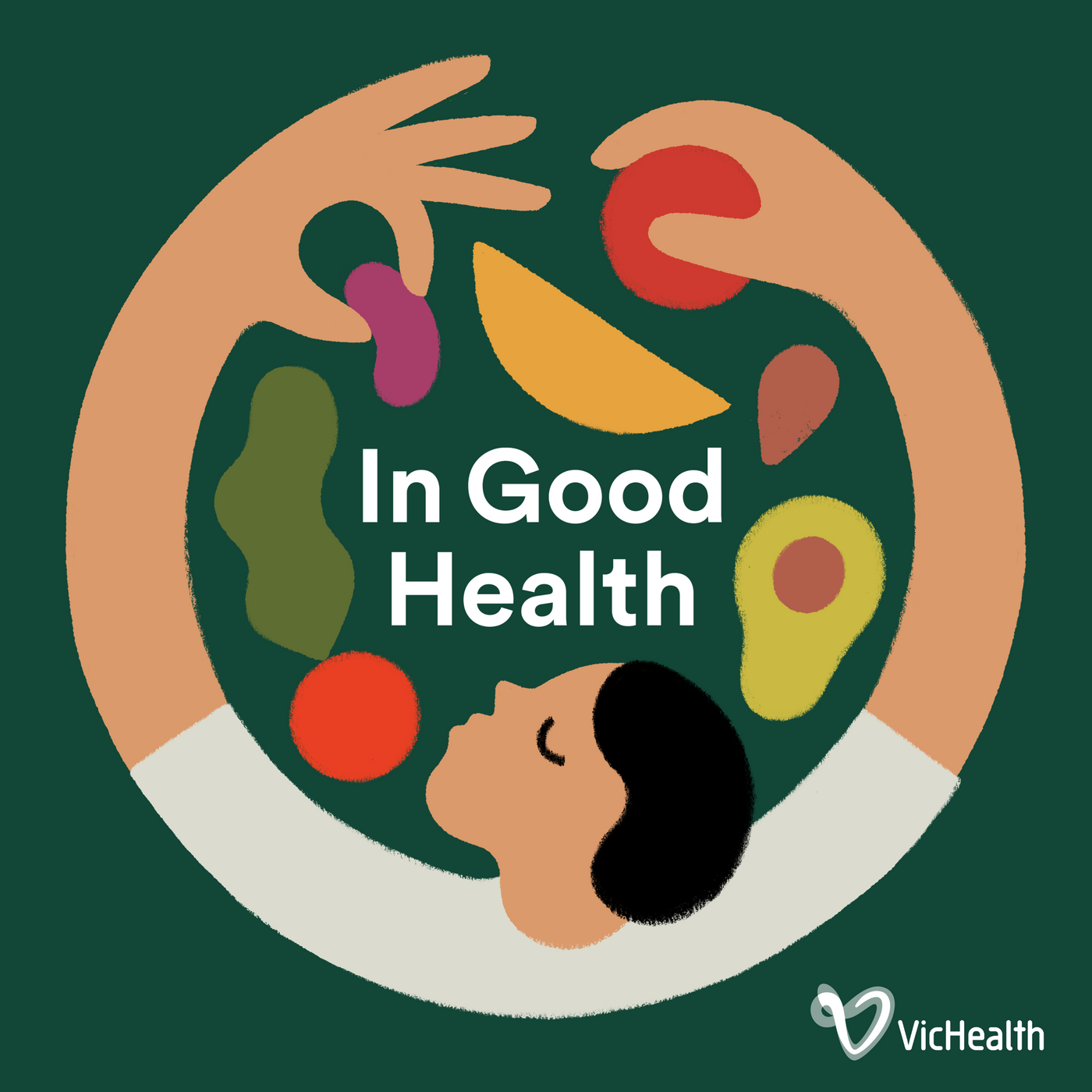 Ethics and Professionalism
Maintaining the mental, emotional, and physical well-being necessary for the representation of a client is an important aspect of maintaining competence to practice law.
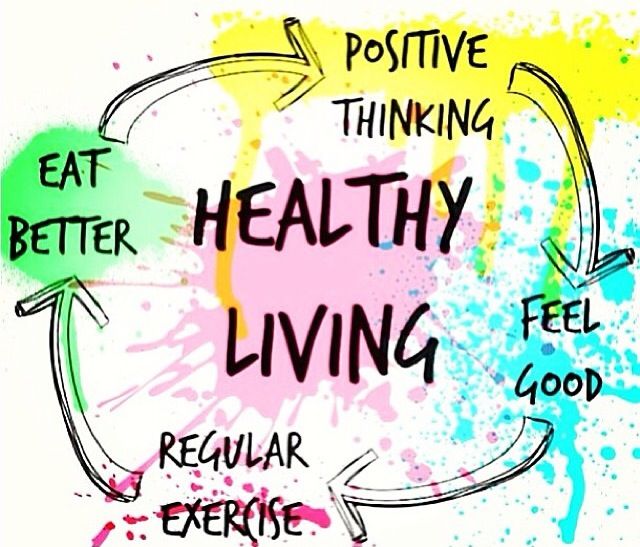 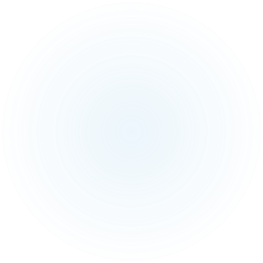 Ethics and Professionalism
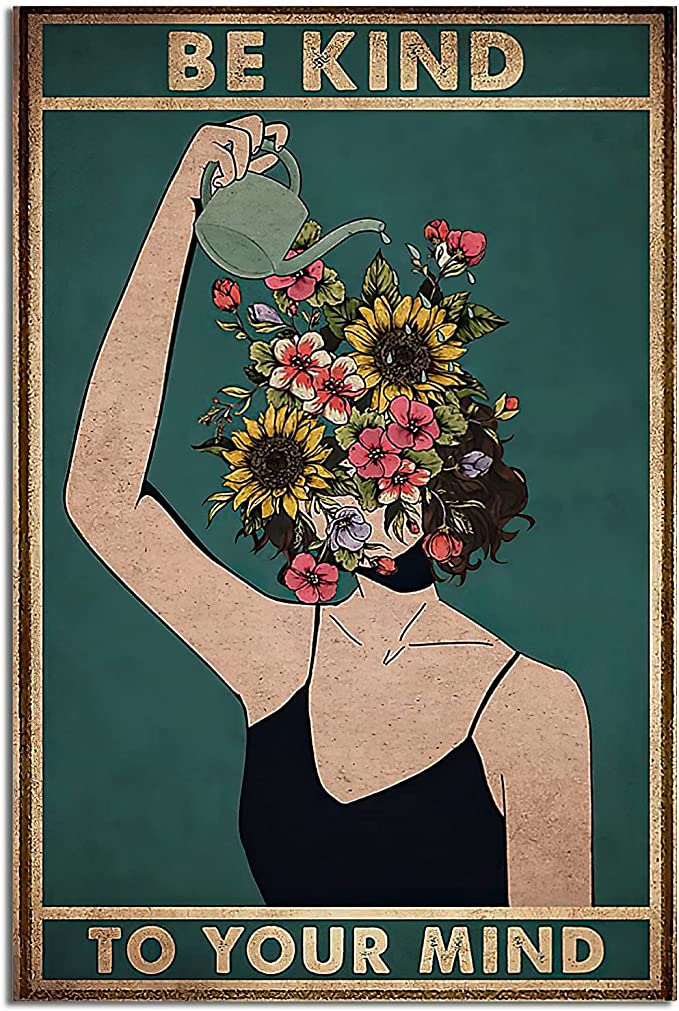 >  Secondary trauma

>  Pressure from clients, family, supervisors, judges

>  Too much to do; too little time

>  Money pressures
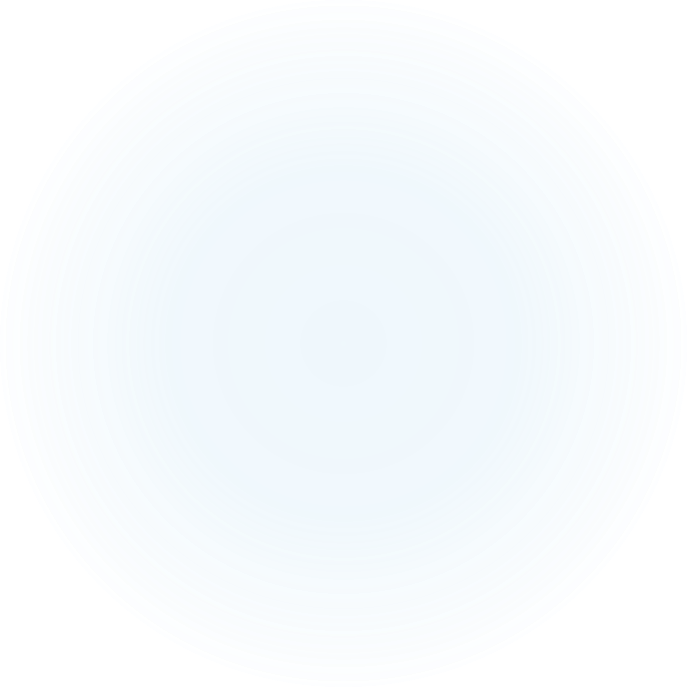 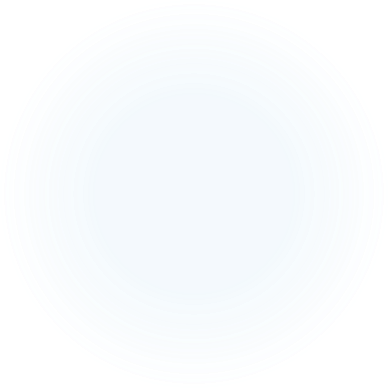 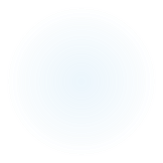 Ethics and Professionalism
Give yourself permission to be as healthy as you can be.
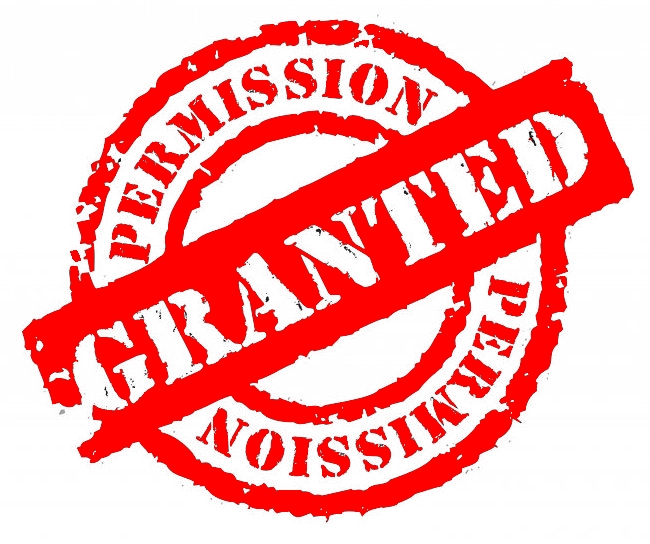 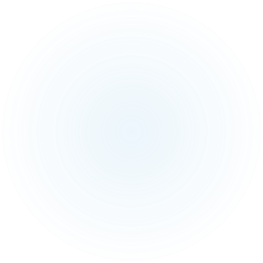 Ethics and Professionalism
Challenge

One thing you can do to help yourself.
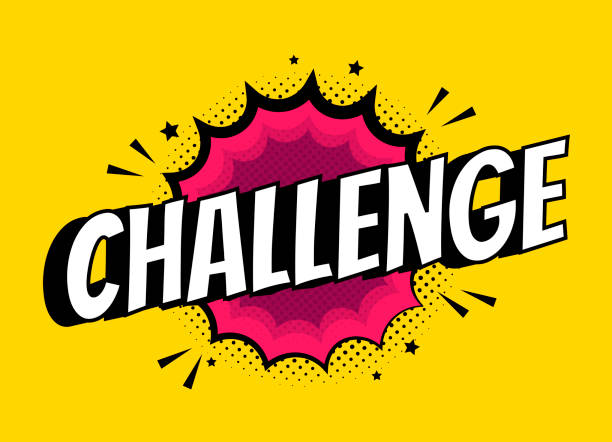 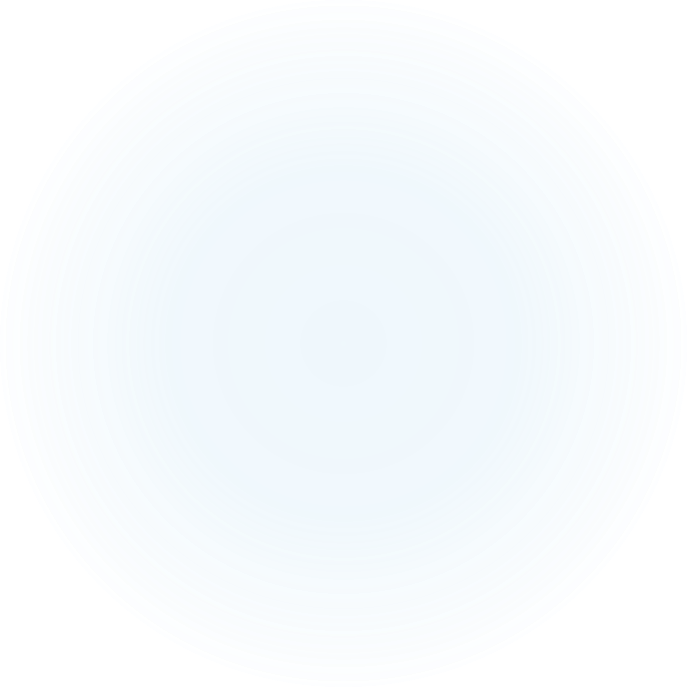 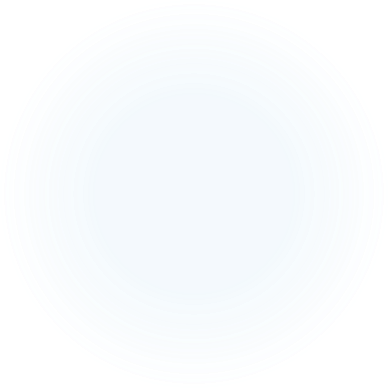 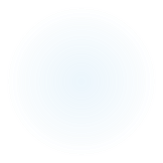